FERMILAB-SLIDES-20-036-E-PPD-T
GENIE Event Generator Implementation of
Total Inclusive Quasielastic Electron Scattering Cross Sections and Two-Body Dynamics
for Future Neutrino Experiments
Current Leptonic-Focused Scaling Results and Data Validations
Using the Quantum Monte Carlo Short-Time Approximation in GENIE
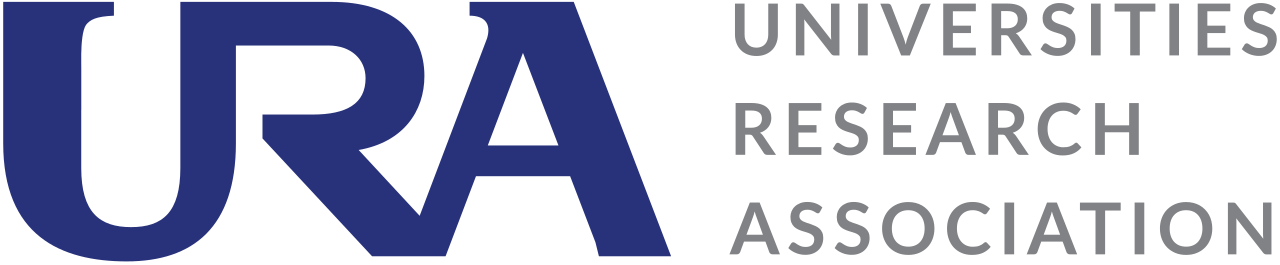 This presentation is based upon work that is supported by the Visiting Scholars Award Program of the Universities Research Association. Any opinions, findings, and conclusions or recommendations expressed in this material are those of the author(s) and do not necessarily reflect the views of the Universities Research Association, Inc.
by Joshua Barrow (jbarrow@fnal.gov)
With Saori Pastore (saori@wustl.edu), Steven Gardiner (gardiner@fnal.gov), and Minerba Betancourt (betan009@fnal.gov)
Fermilab New Perspectives, July 20th, 2020
STA: The Inclusion of Two-Body Physics: 1b-1b, 1b-2b, 2b-1b, 2b-2b
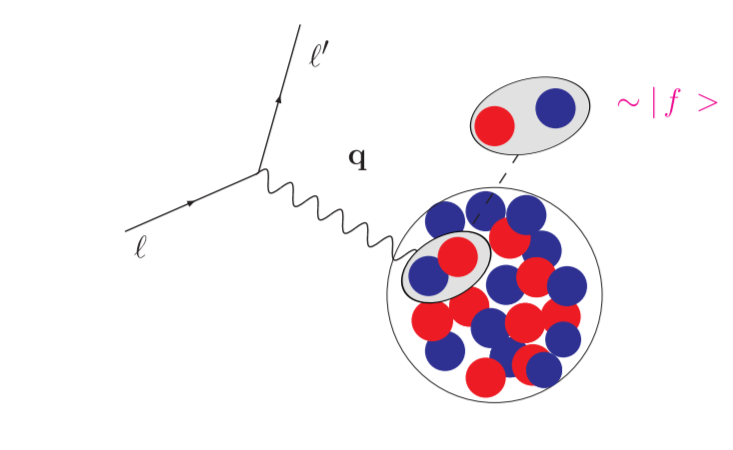 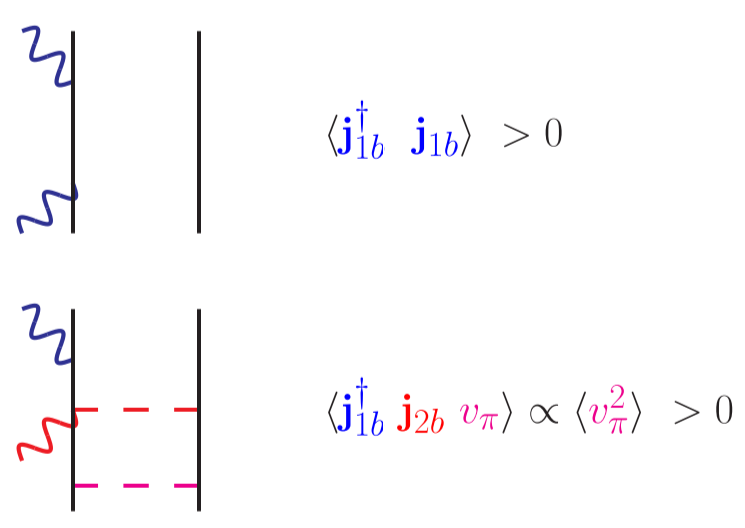 2
July 20th, 2020
J. L. Barrow | Fermilab New Perspectives: QMC-STA GENIE Implementation
STA: The Inclusion of Two-Body Physics: Densities
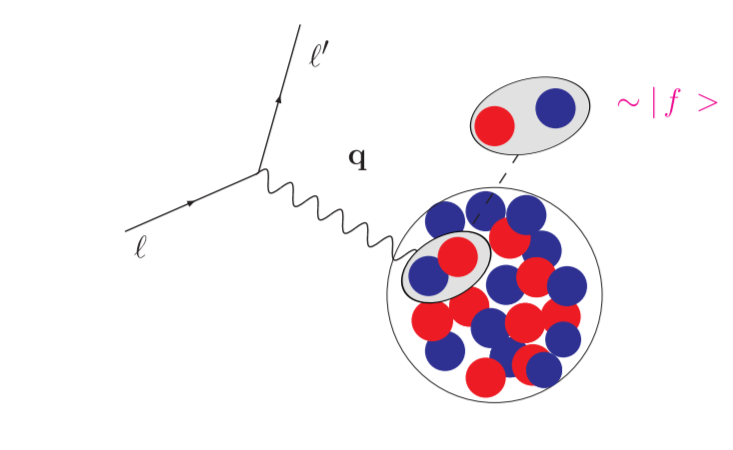 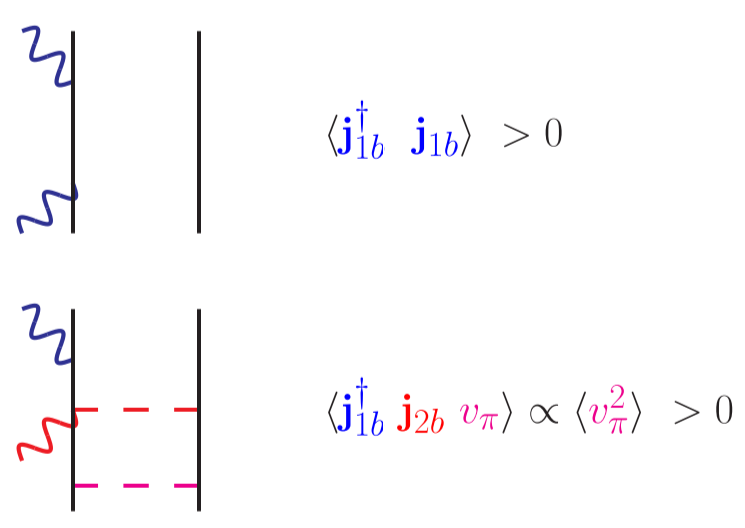 3
July 20th, 2020
J. L. Barrow | Fermilab New Perspectives: QMC-STA GENIE Implementation
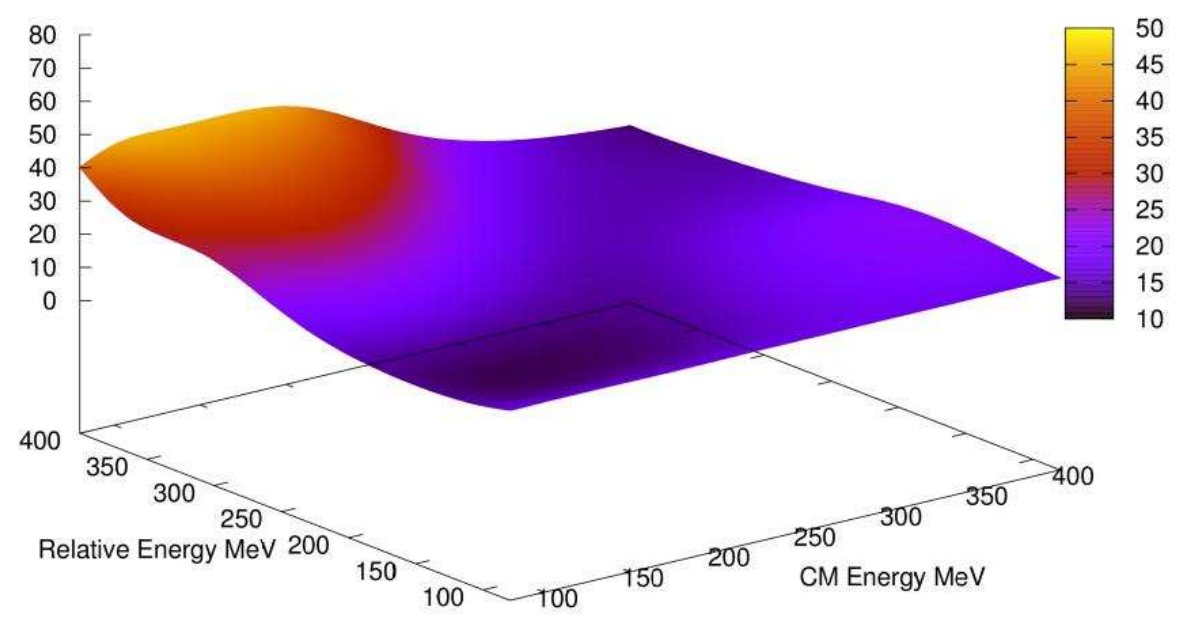 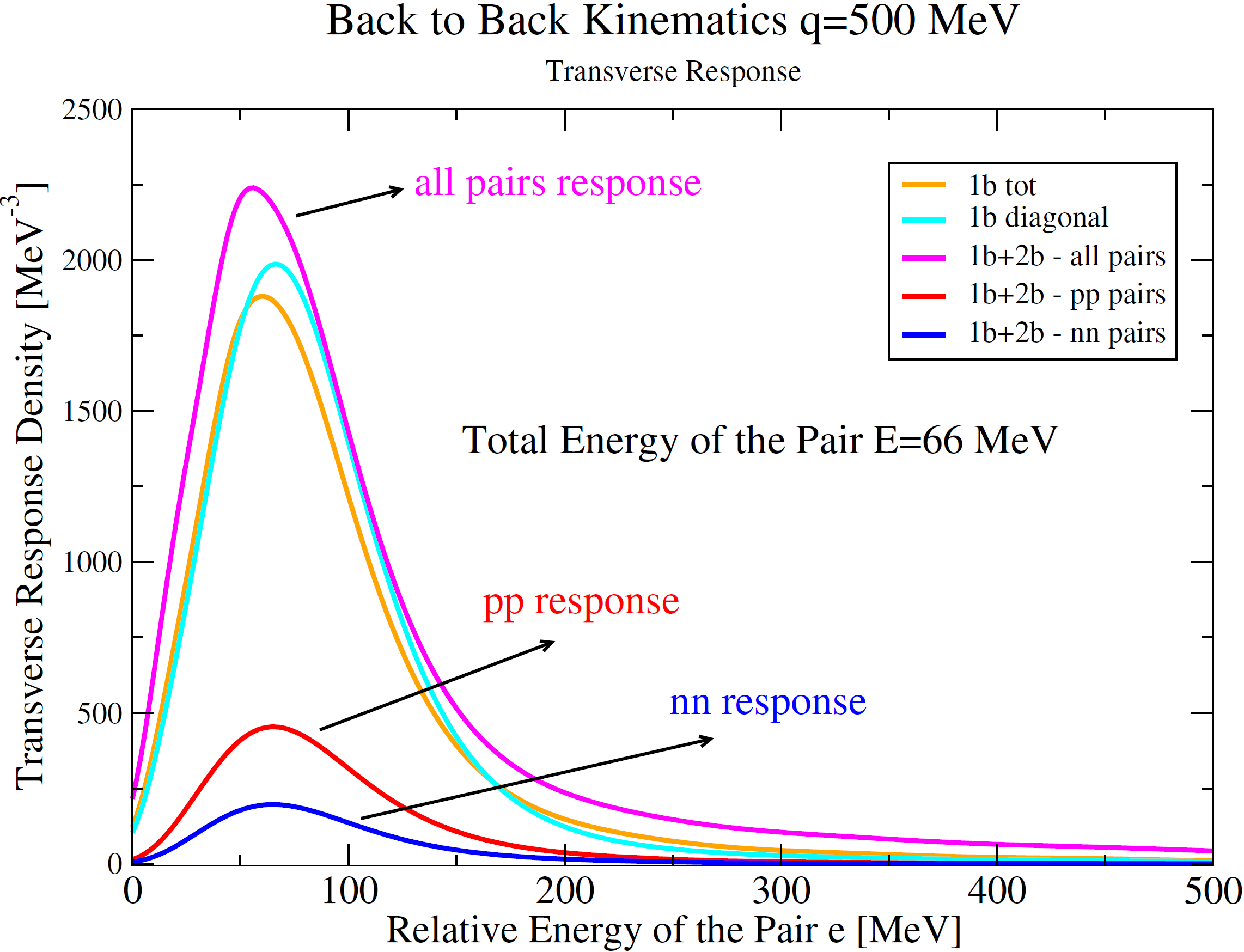 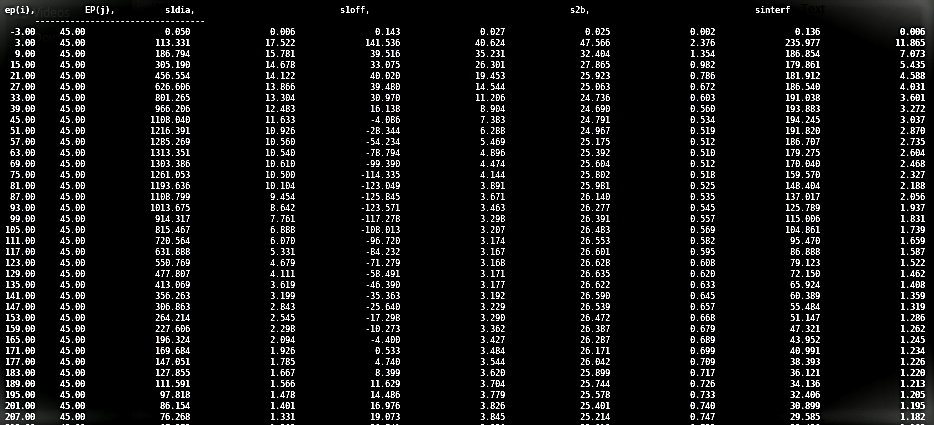 Preliminary
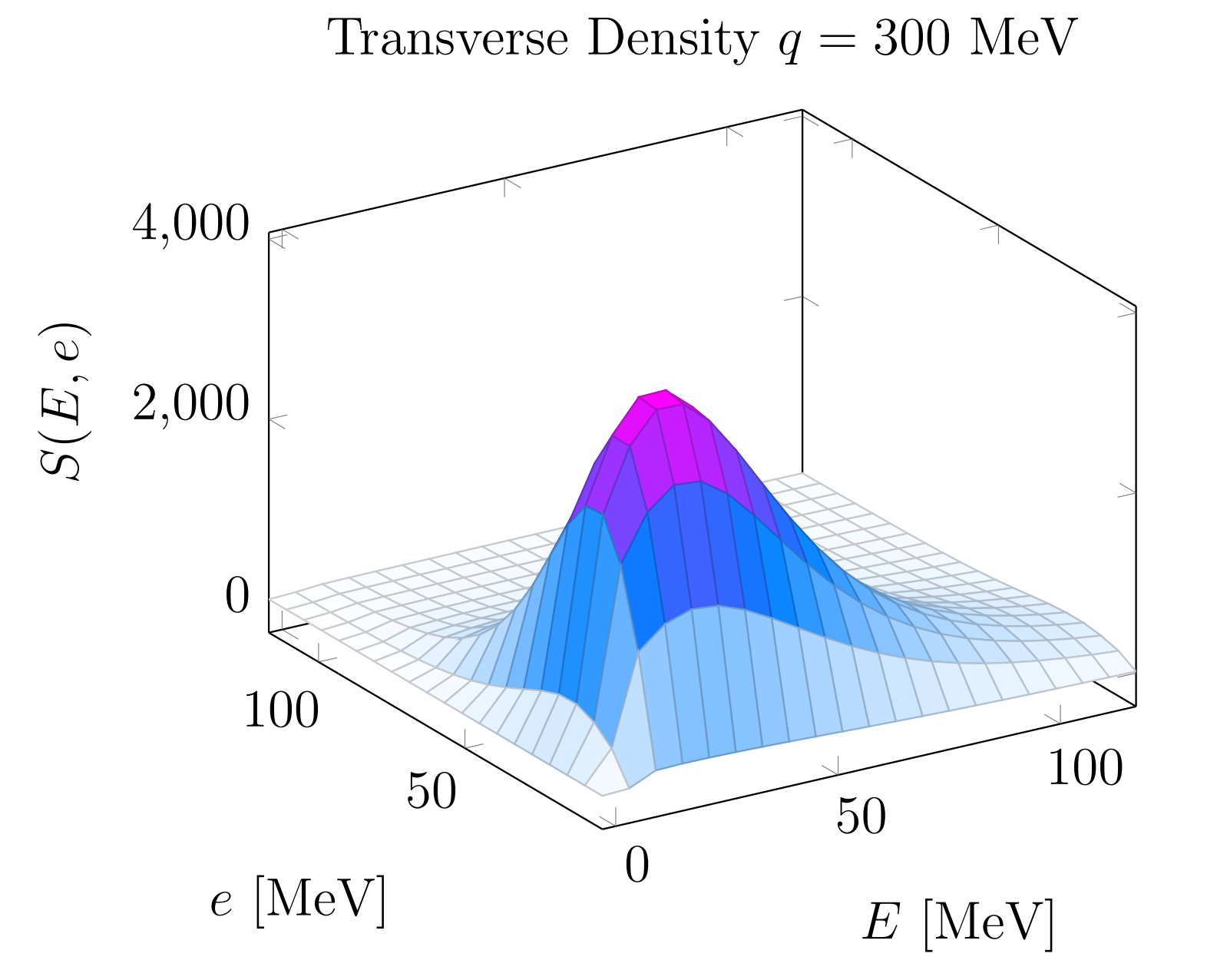 4
July 20th, 2020
J. L. Barrow | Fermilab New Perspectives: QMC-STA GENIE Implementation
Leptonic cross section modeling: HadronTensor framework
SuSAv2 prediction compared to T2K data
SuSAv2 implementation note
5
July 20th, 2020
J. L. Barrow | Fermilab New Perspectives: QMC-STA GENIE Implementation
Adapted from S. Gardiner
PRELIMINARY
Phys. Rev. C 65, 024002
6
July 20th, 2020
J. L. Barrow | Fermilab New Perspectives: QMC-STA GENIE Implementation
Total Nuclear Response Function Scaling Studies
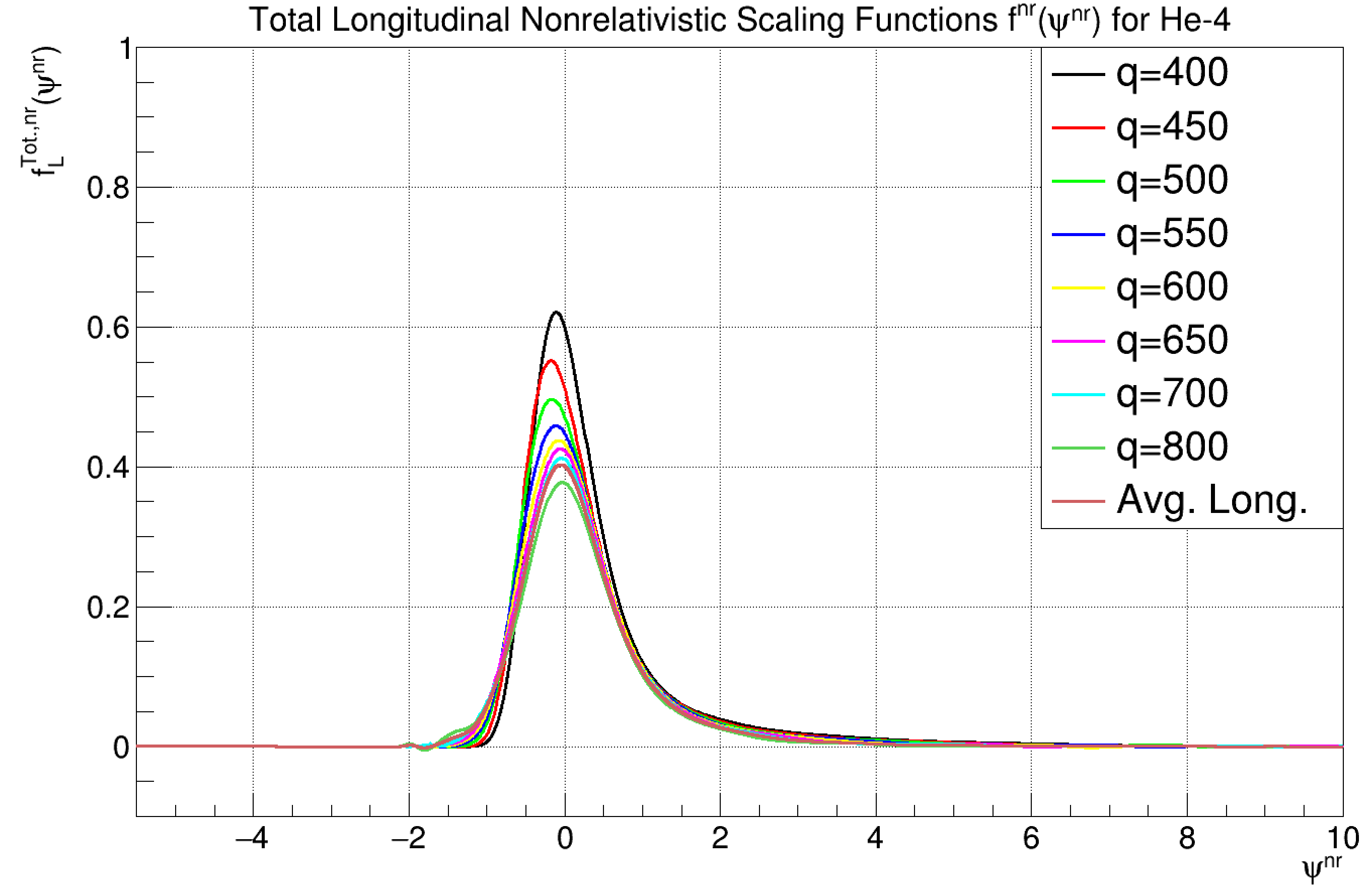 PRELIMINARY
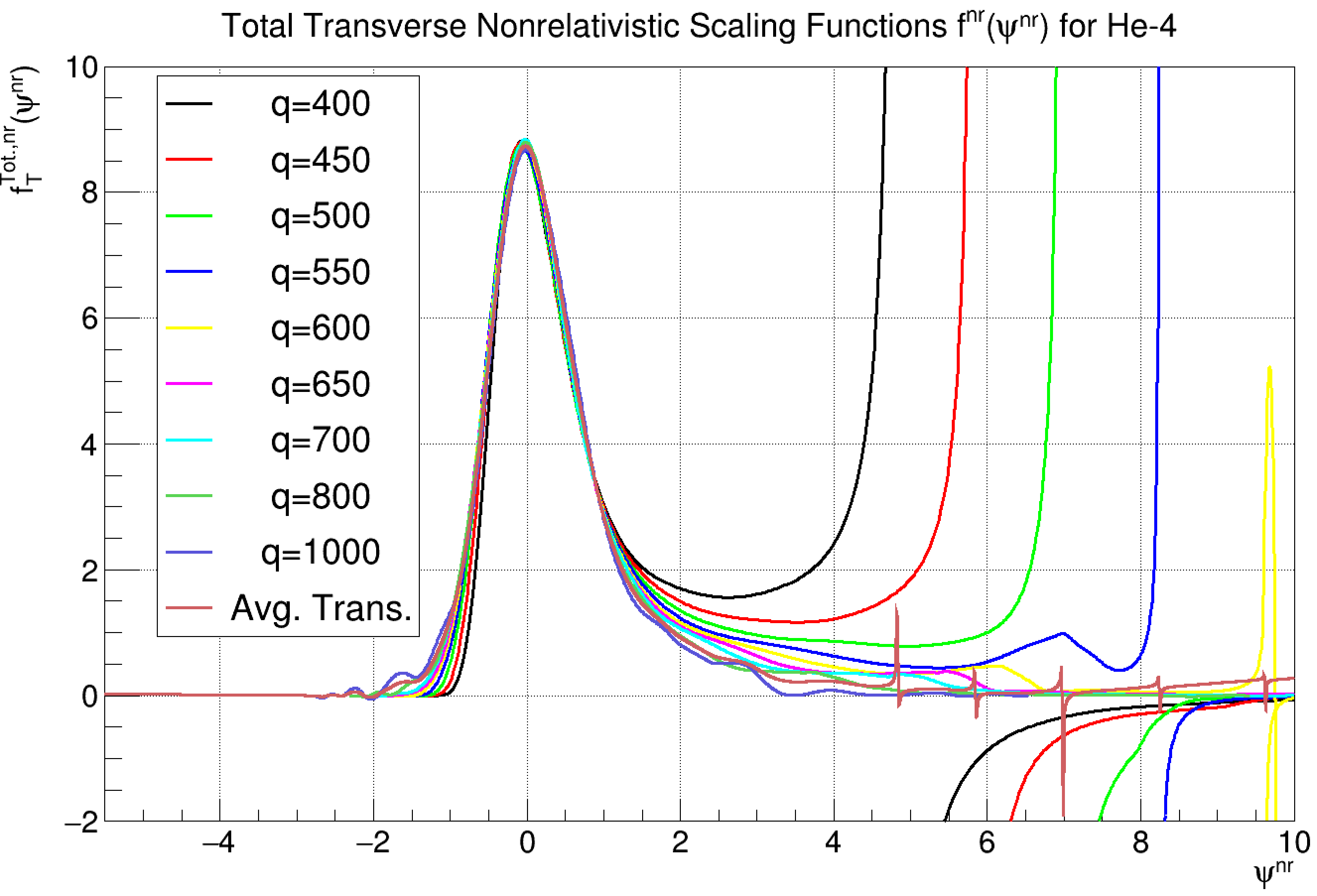 PRELIMINARY
7
July 20th, 2020
J. L. Barrow | Fermilab New Perspectives: QMC-STA GENIE Implementation
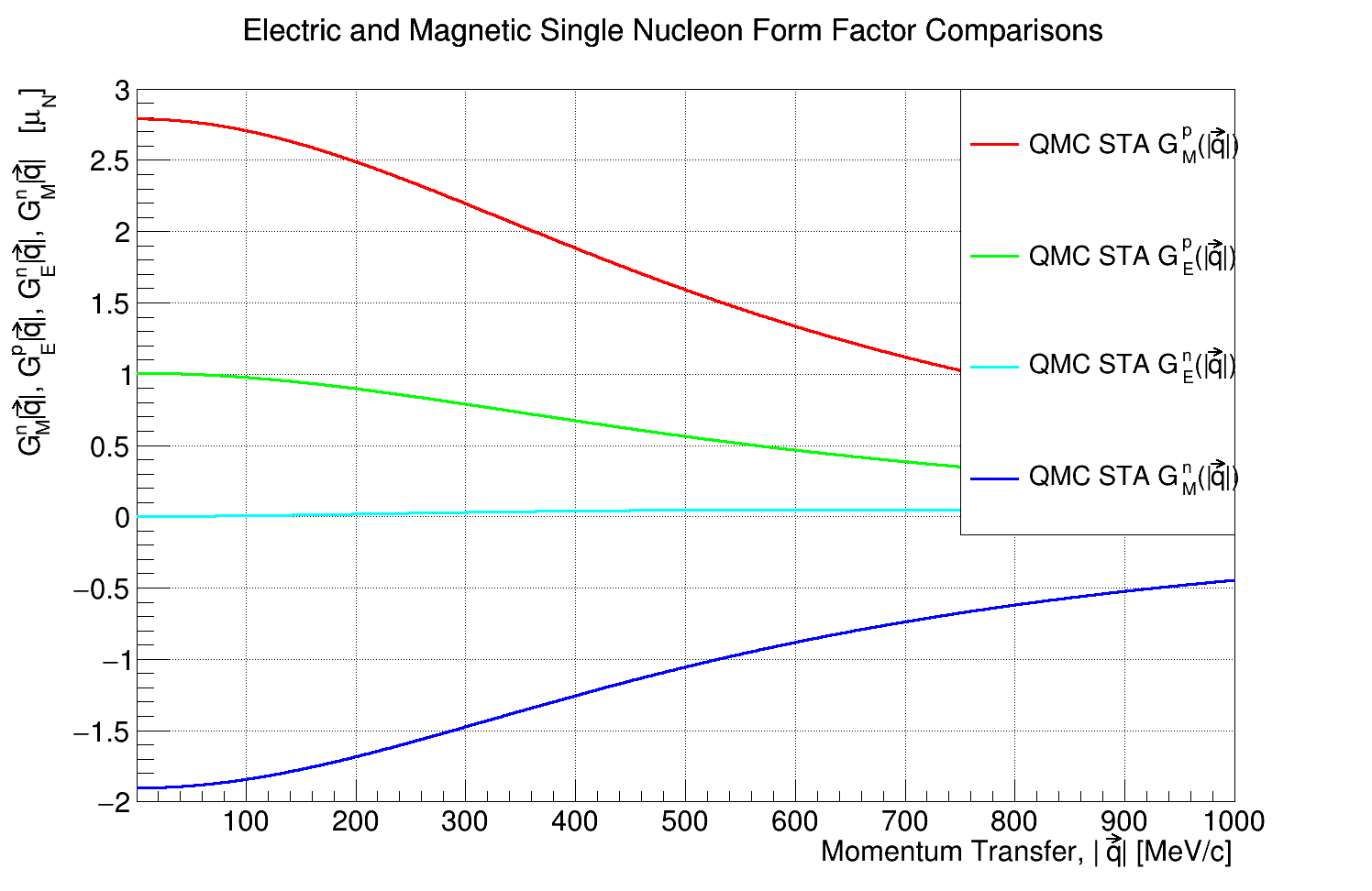 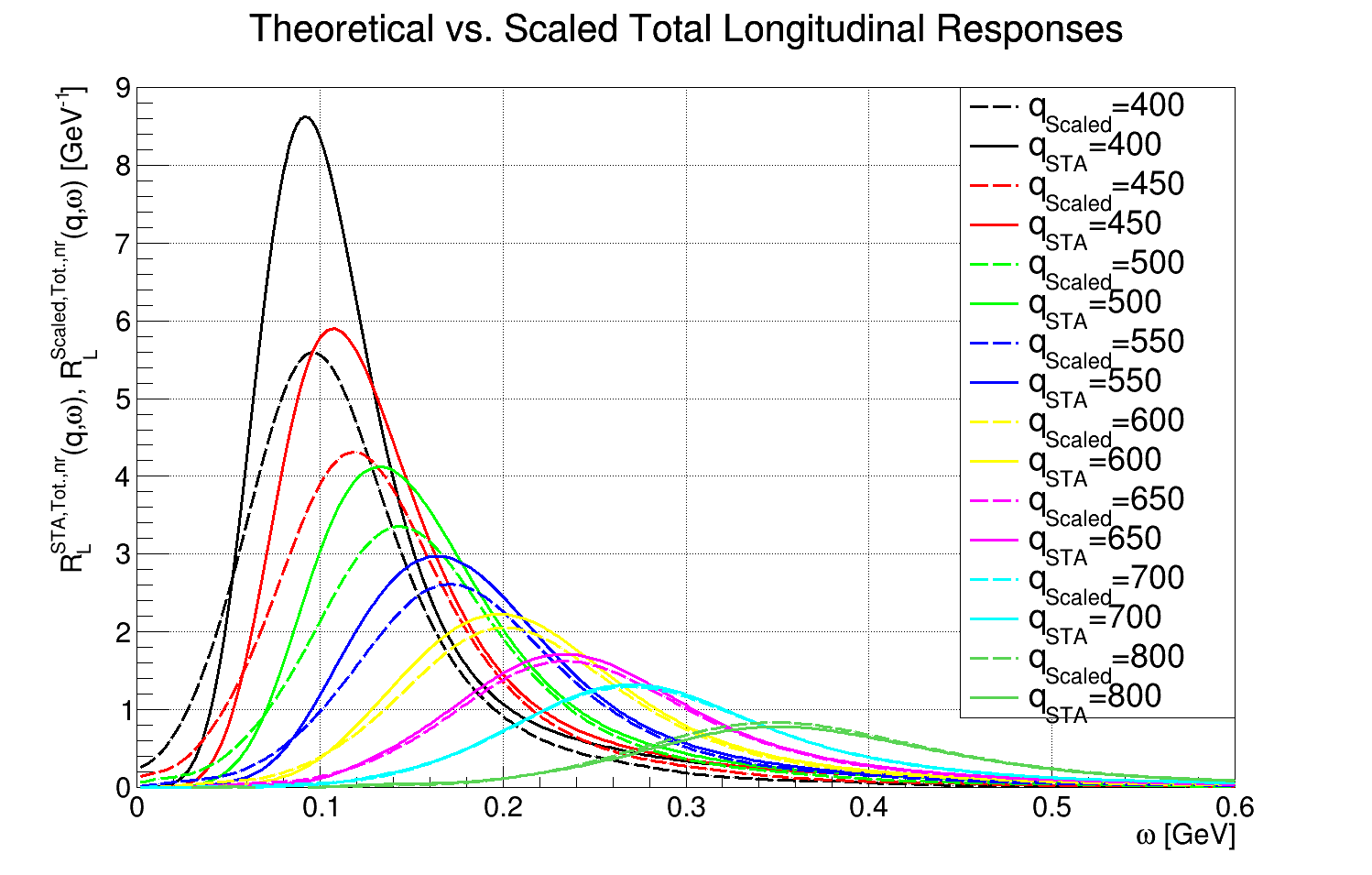 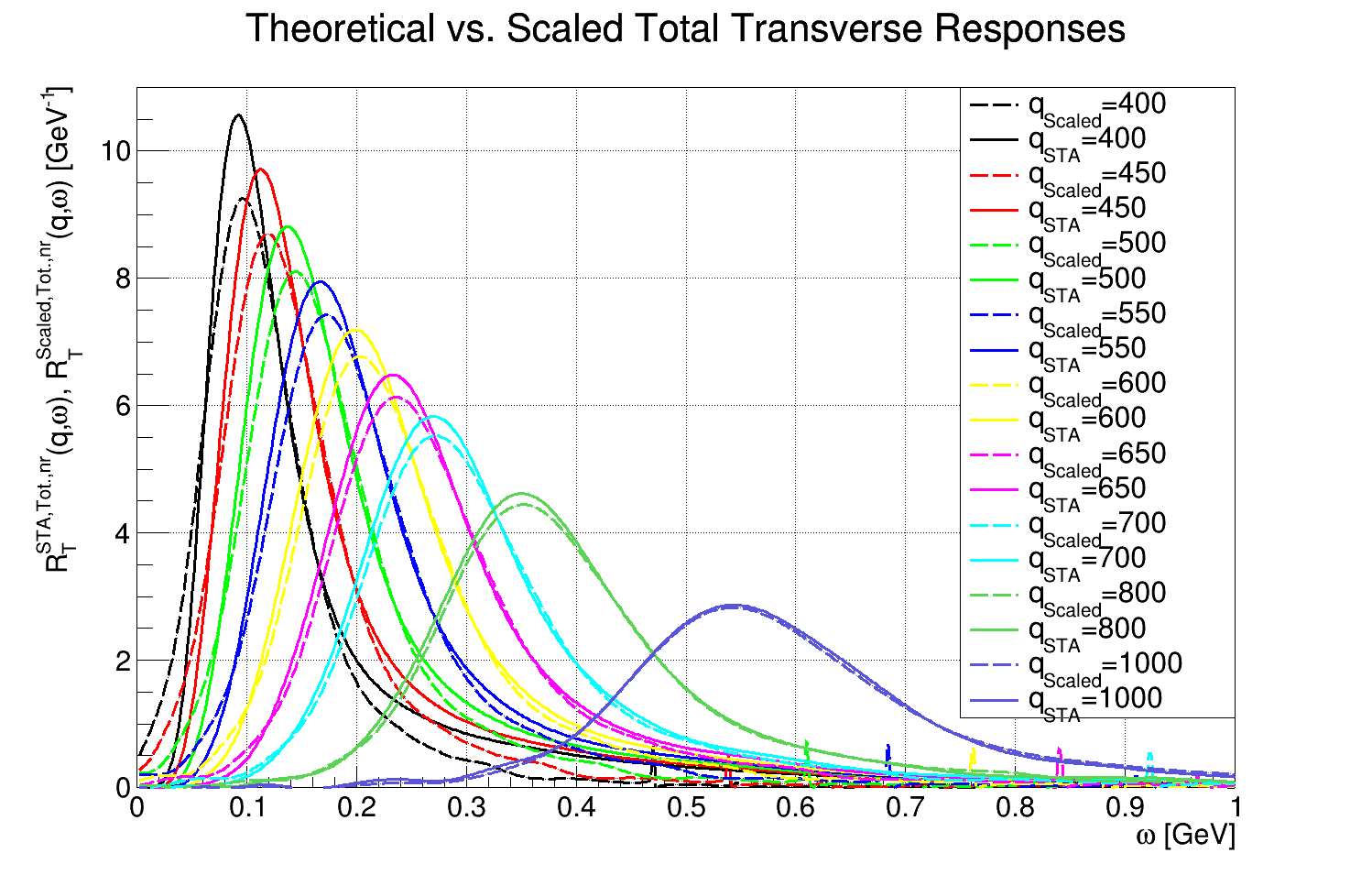 PRELIMINARY
PRELIMINARY
Scaled transverse responses show good agreement
Effectively no elastic peak present
Scaled longitudinal responses show decrease in strength
Effectively removed elastic peak due to higher proportion of average-weighting coming from higher momentum transfers
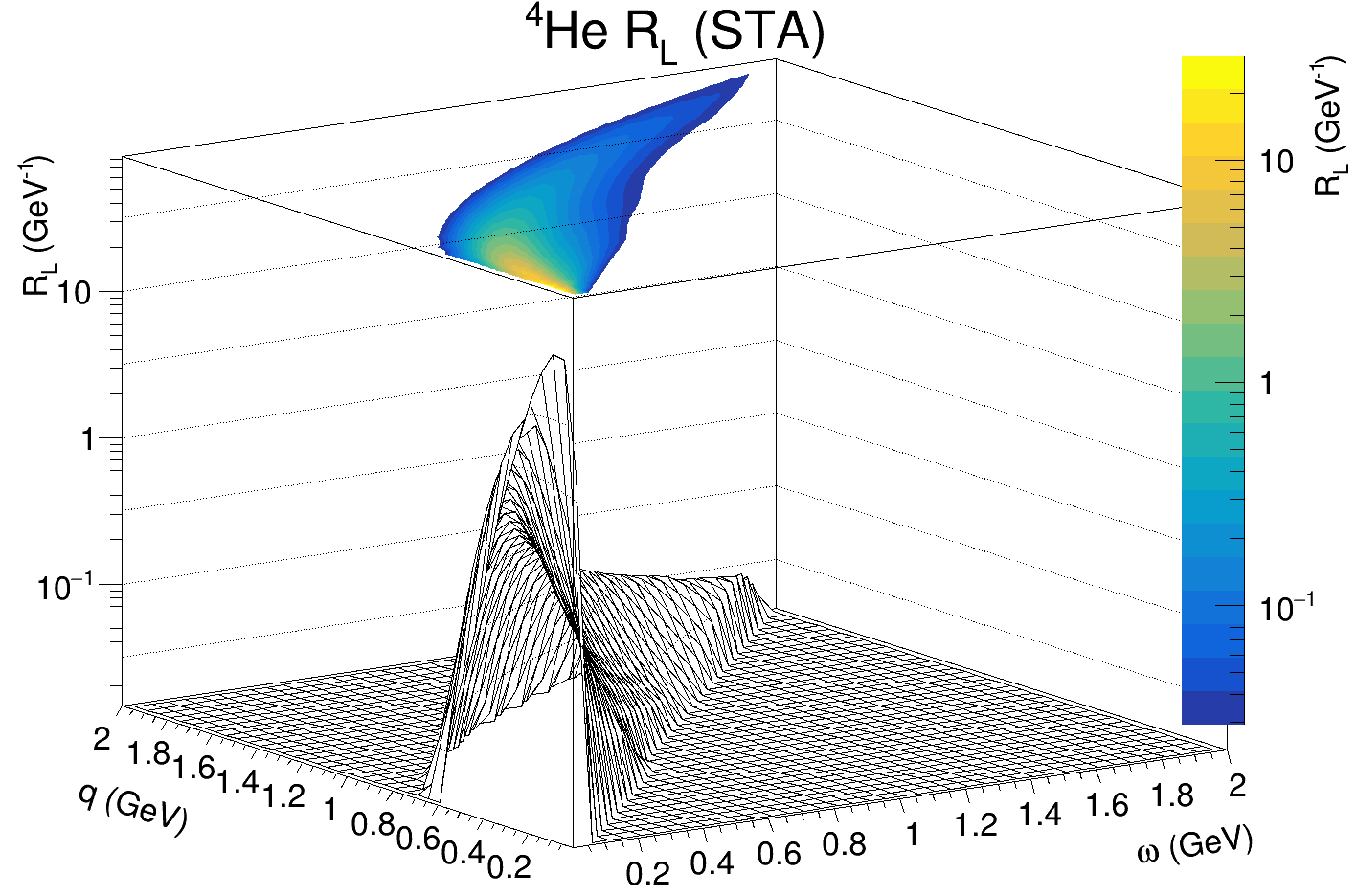 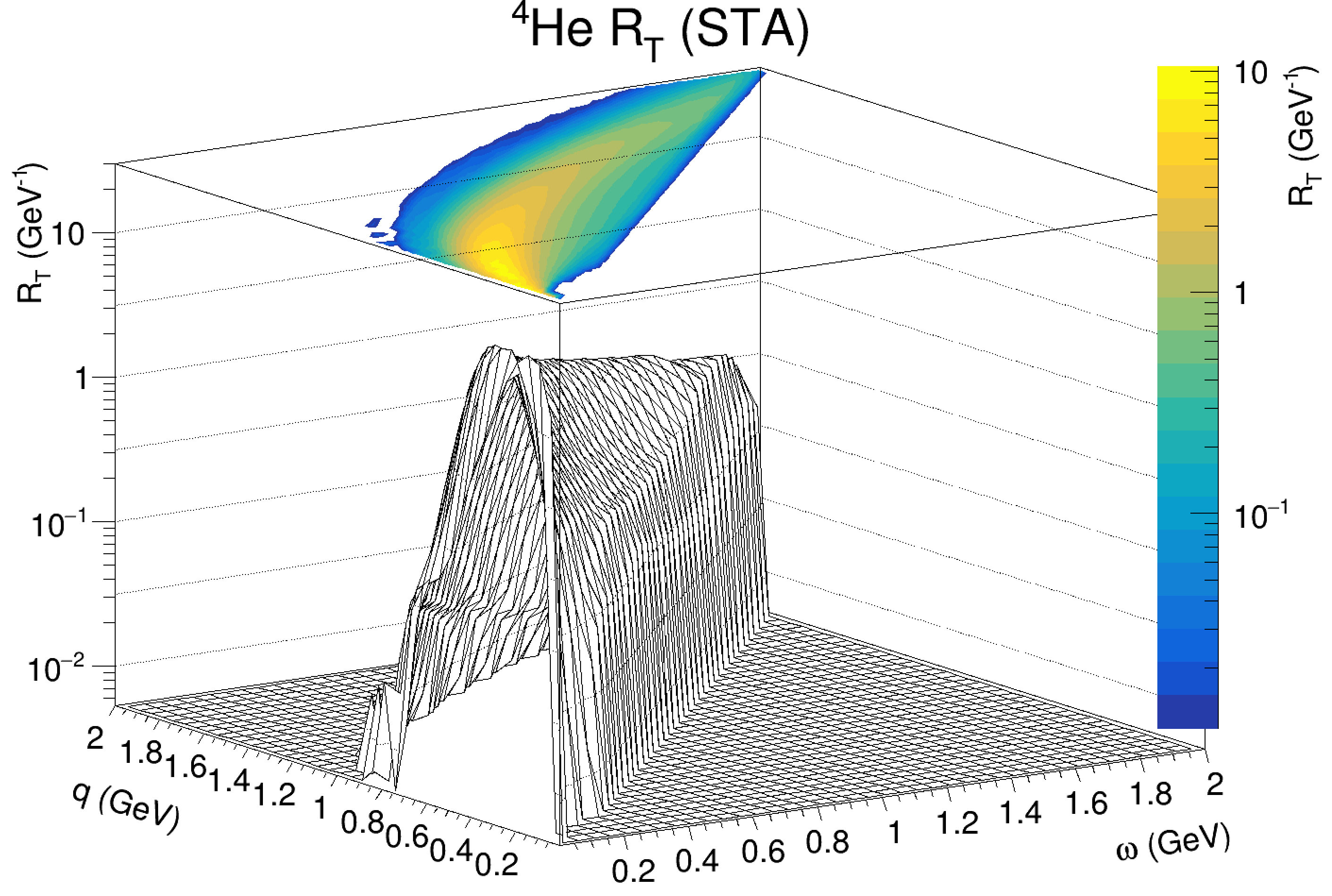 PRELIMINARY
PRELIMINARY
8
July 20th, 2020
J. L. Barrow | Fermilab New Perspectives: QMC-STA GENIE Implementation
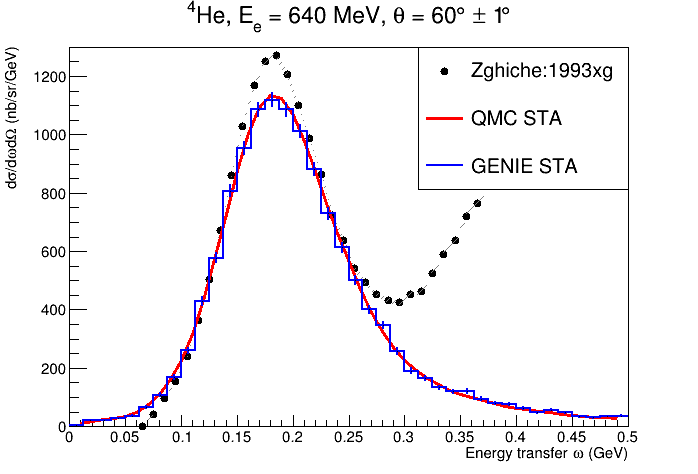 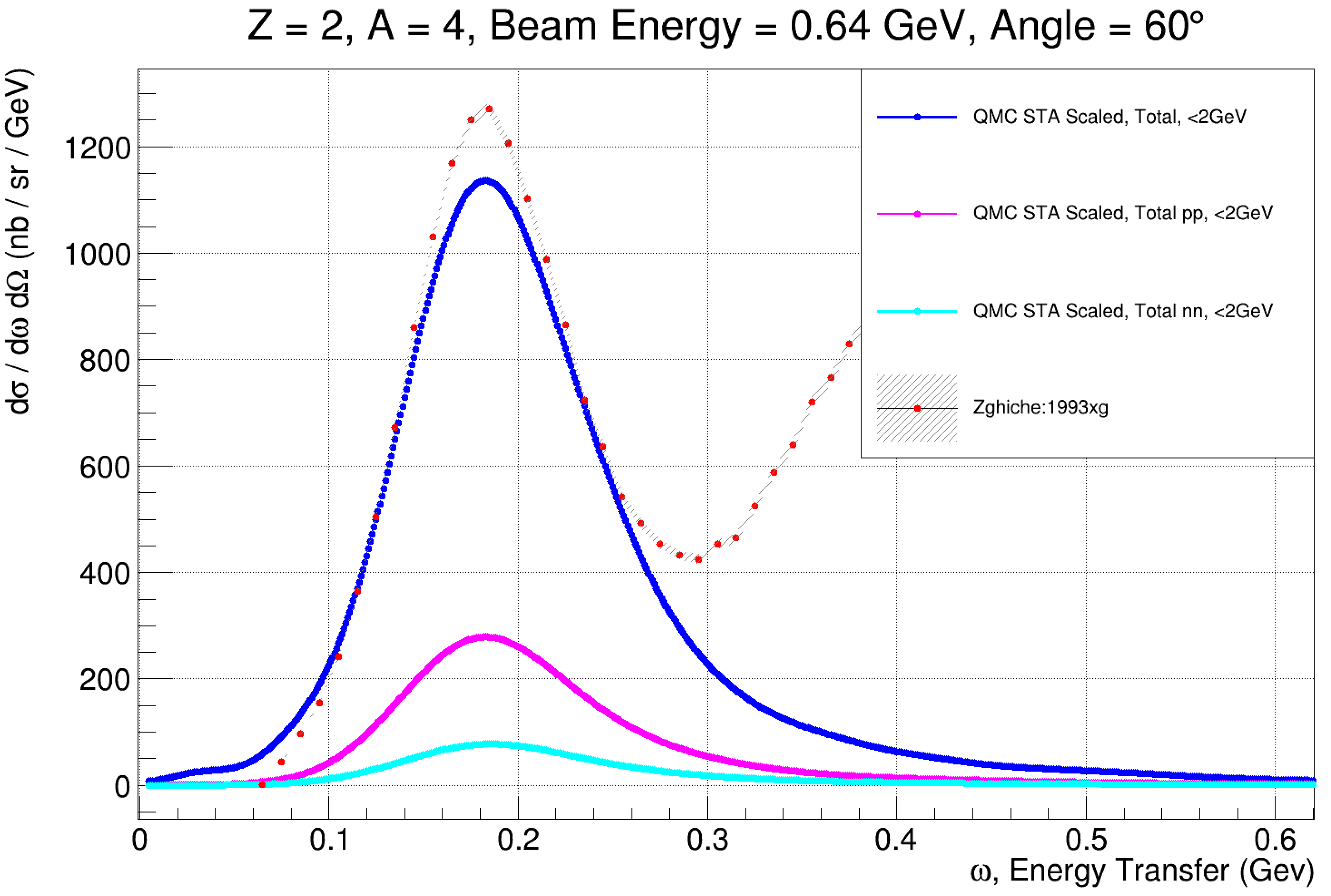 PRELIMINARY
[Rev. Mod. Phys. 80, 189-224, 2008]
QE EM Scattering Archive
9
July 20th, 2020
J. L. Barrow | Fermilab New Perspectives: QMC-STA GENIE Implementation
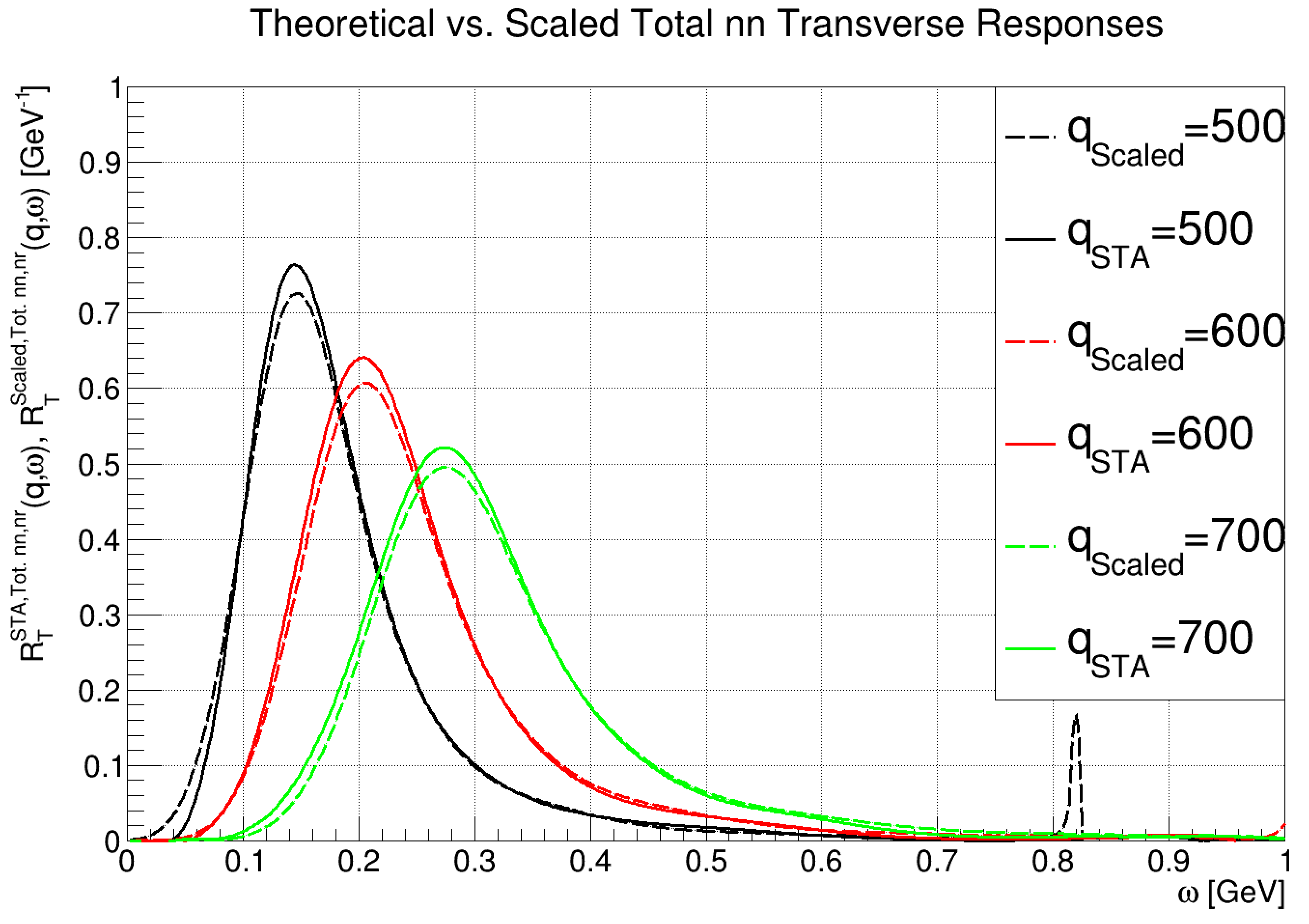 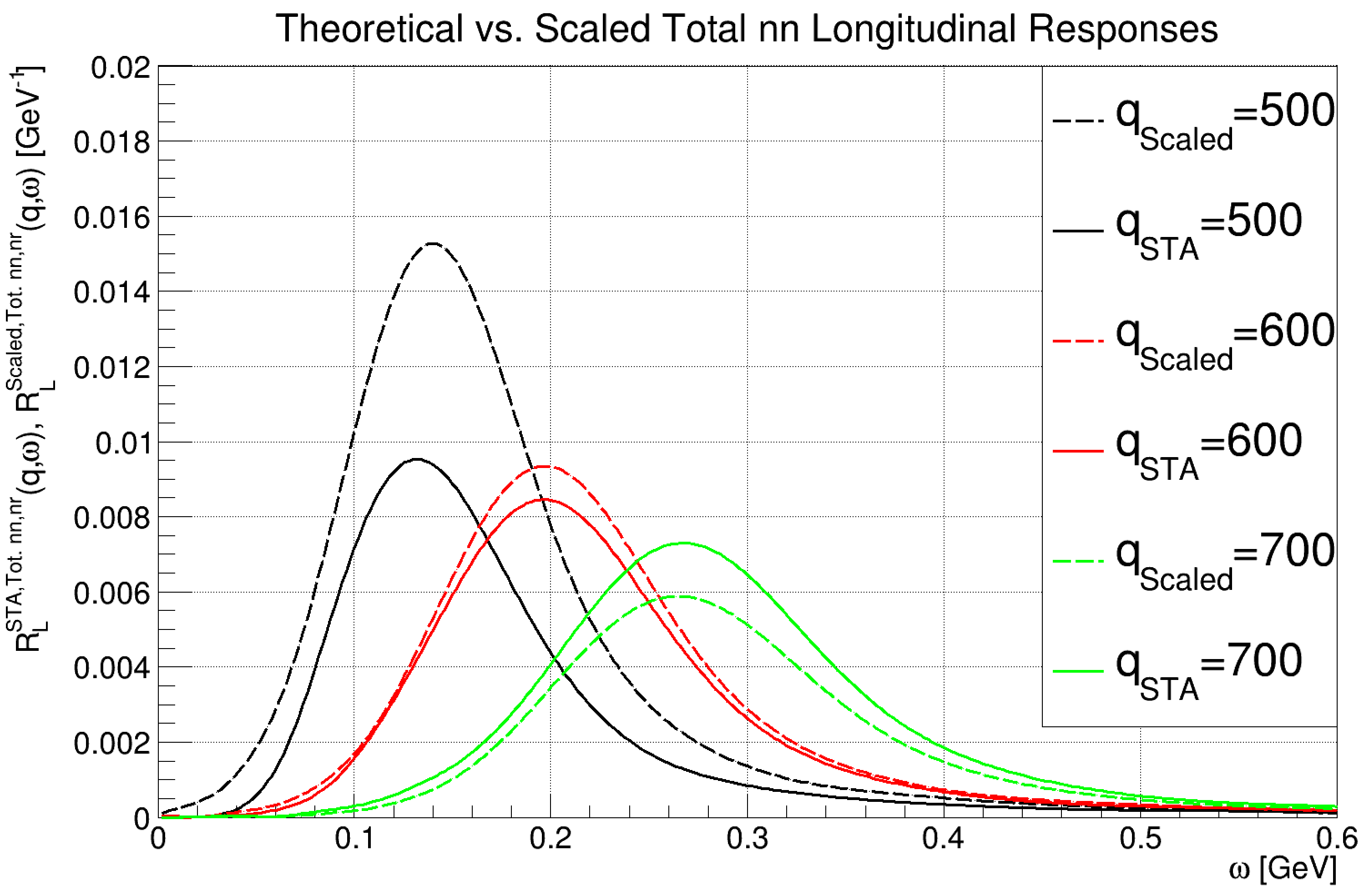 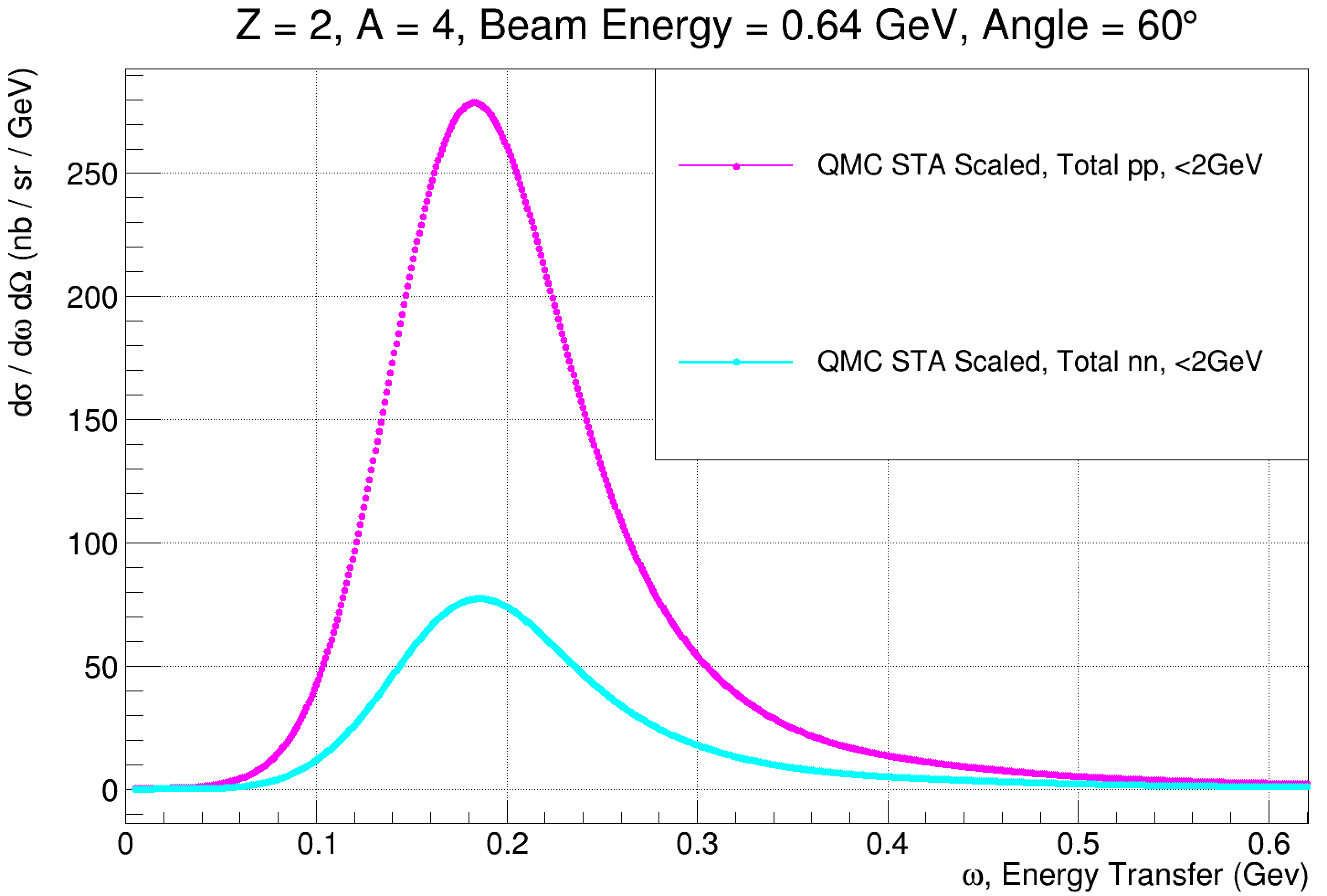 10
July 20th, 2020
J. L. Barrow | Fermilab New Perspectives: QMC-STA GENIE Implementation
Interceding Interpolation Algorithms
Moment Morphing-DEVELOPING
A nonlinear technique of interpolation developed by and used within HEP/LHC communities
Directly available within ROOT and thus GENIE
Can handle high-dimensional, sparse systems
Can utilize moment morphing interpolation for response densities and nuclear responses separately as a cross check (with 𝟏 𝐌𝐞𝐕/𝐜 spacing)
By integrating response densities, will recover responses identically spaced
This is very important for interfacing the hadronic two-body part of the nuclear responses and cross sections to create final states after FSI
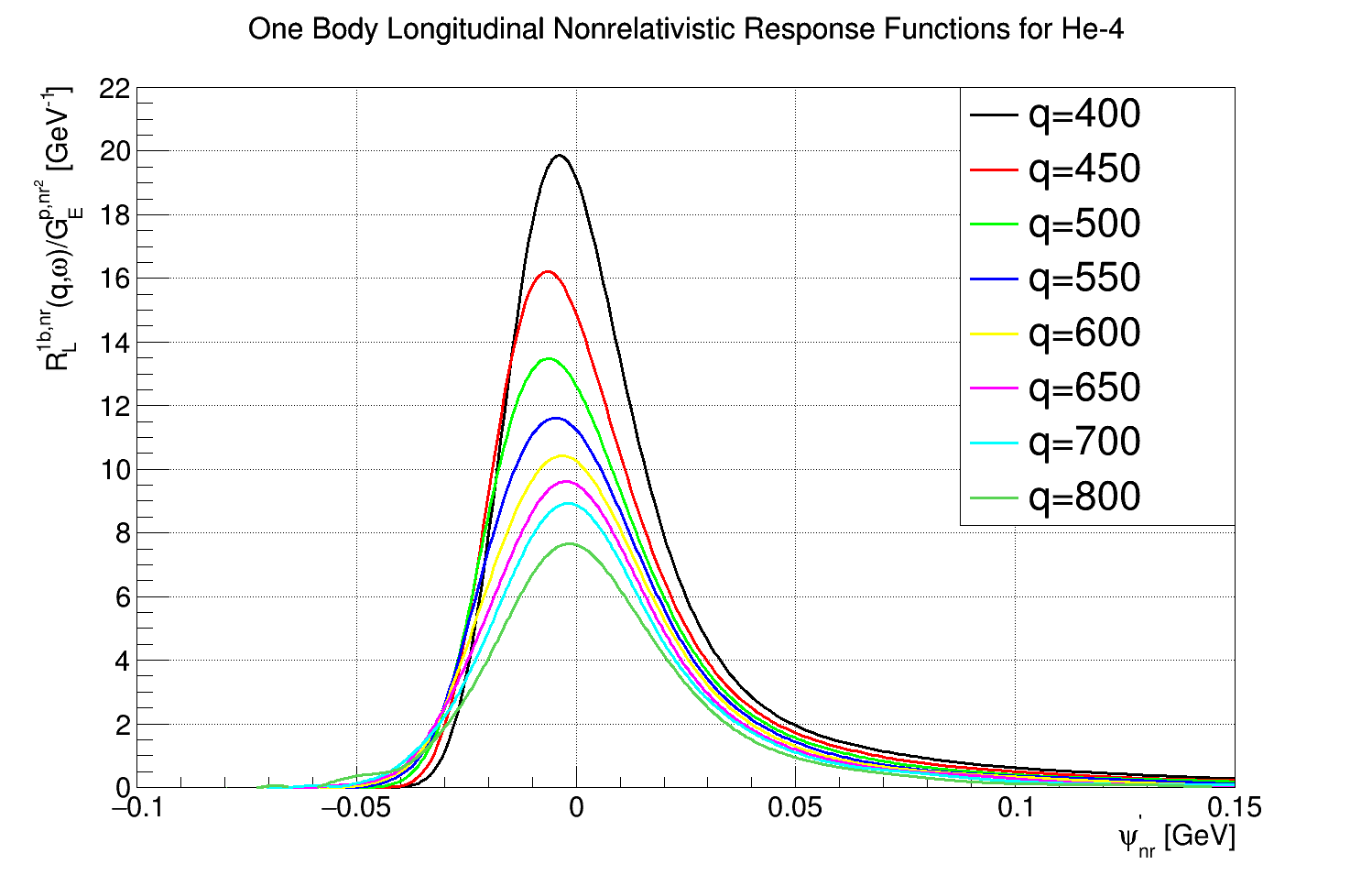 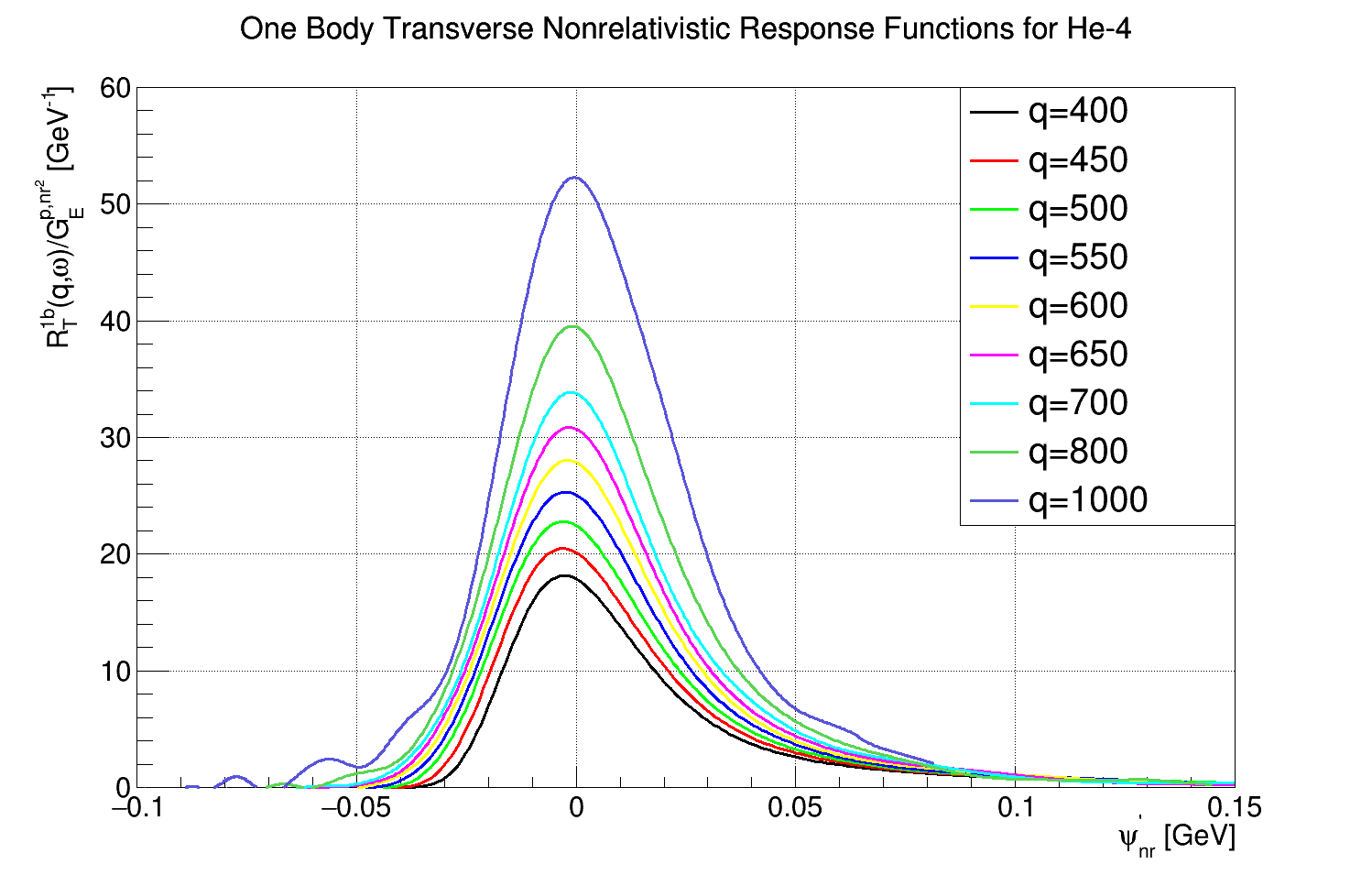 PRELIMINARY
PRELIMINARY
PRC.60.065502,PRC.96.015504
11
July 20th, 2020
J. L. Barrow | Fermilab New Perspectives: QMC-STA GENIE Implementation
Two-dimensional distributions, dependent on lepton kinematics
Computationally expensive! Need many CPU hours to produce, even on a sparse grid
 We achieve smoothly-varying interpolation of these using a numerical technique called "moment morphing“
Will form foundations of full generator with correlated leptonic and hadronic semifinal state production before nuclear transport
 Pioneered to solve similar problems for LHC experiments
See arXiv:1410.7388 for more details
PRELIMINARY
12
July 20th, 2020
J. L. Barrow | Fermilab New Perspectives: QMC-STA GENIE Implementation
Collaborators—Thank-you!
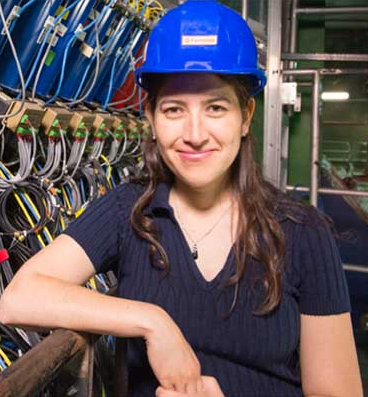 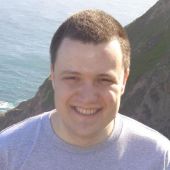 Steven Gardiner, FNAL
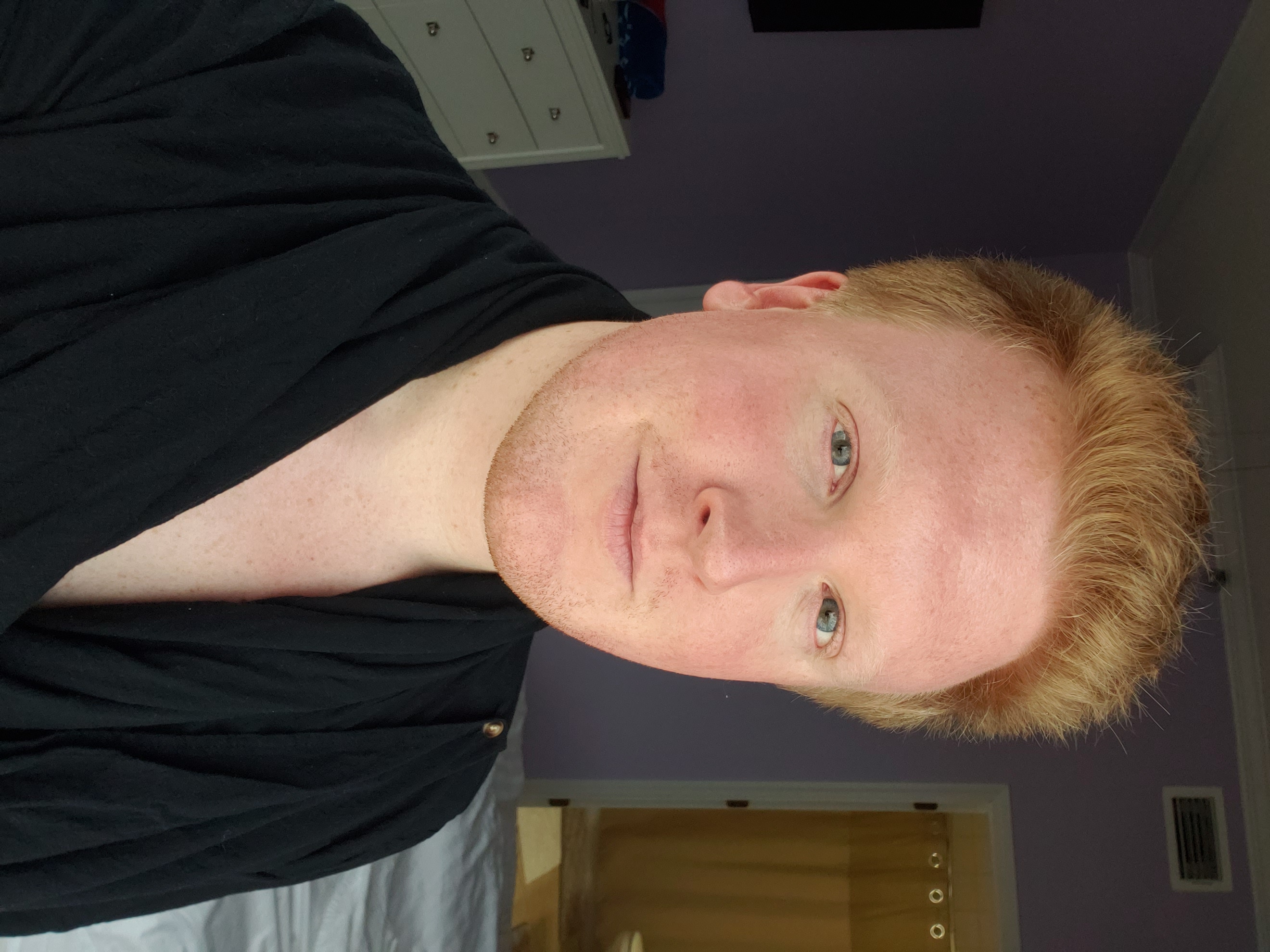 Saori Pastore, WUSTL
Minerba Betancourt, FNAL
Joshua Barrow, UTK
13
July 20th, 2020
J. L. Barrow | Fermilab New Perspectives: QMC-STA GENIE Implementation
Summary and To-Dos
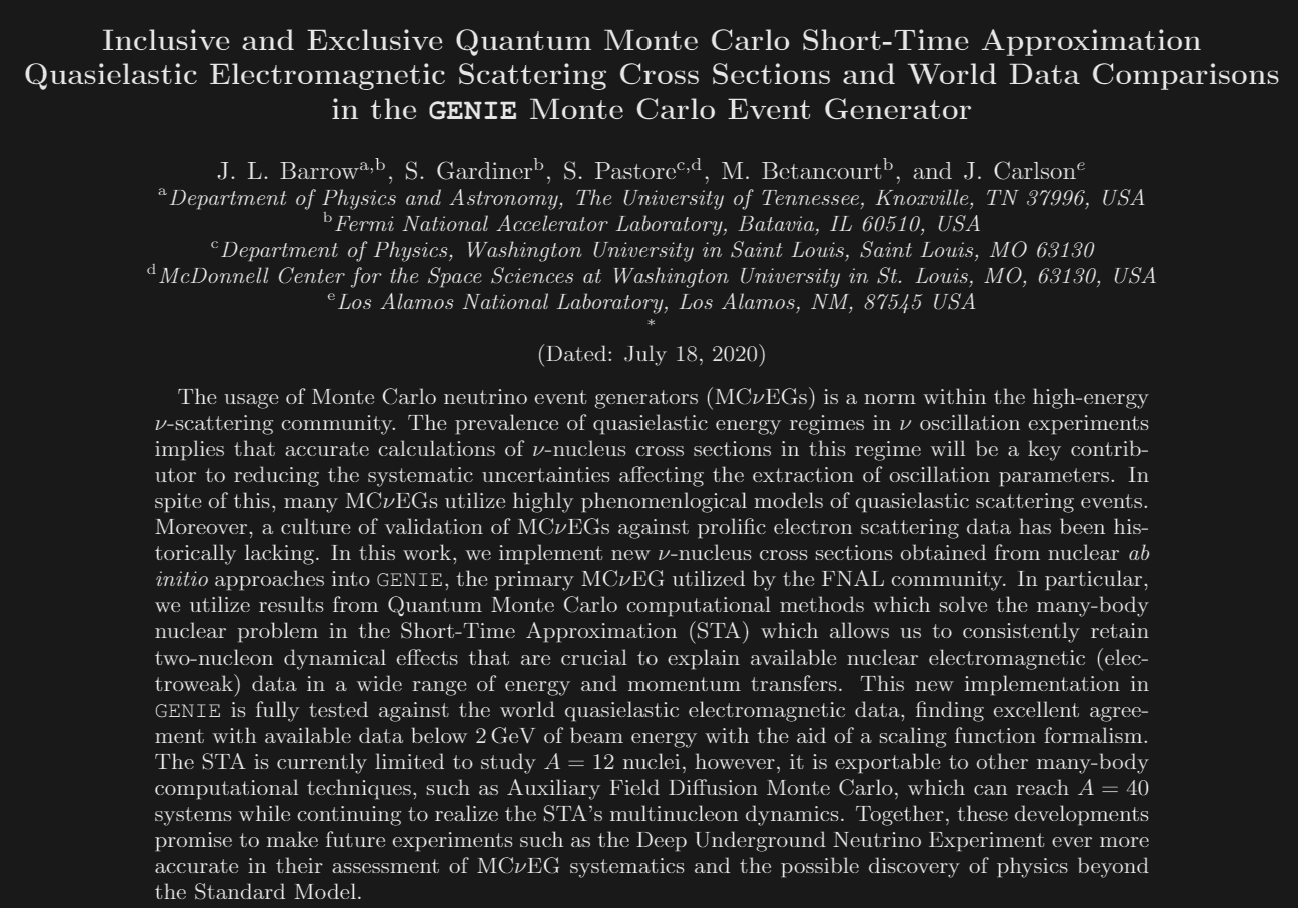 14
July 20th, 2020
J. L. Barrow | Fermilab New Perspectives: QMC-STA GENIE Implementation
Backup Slides
Neutrinos in the Standard Model
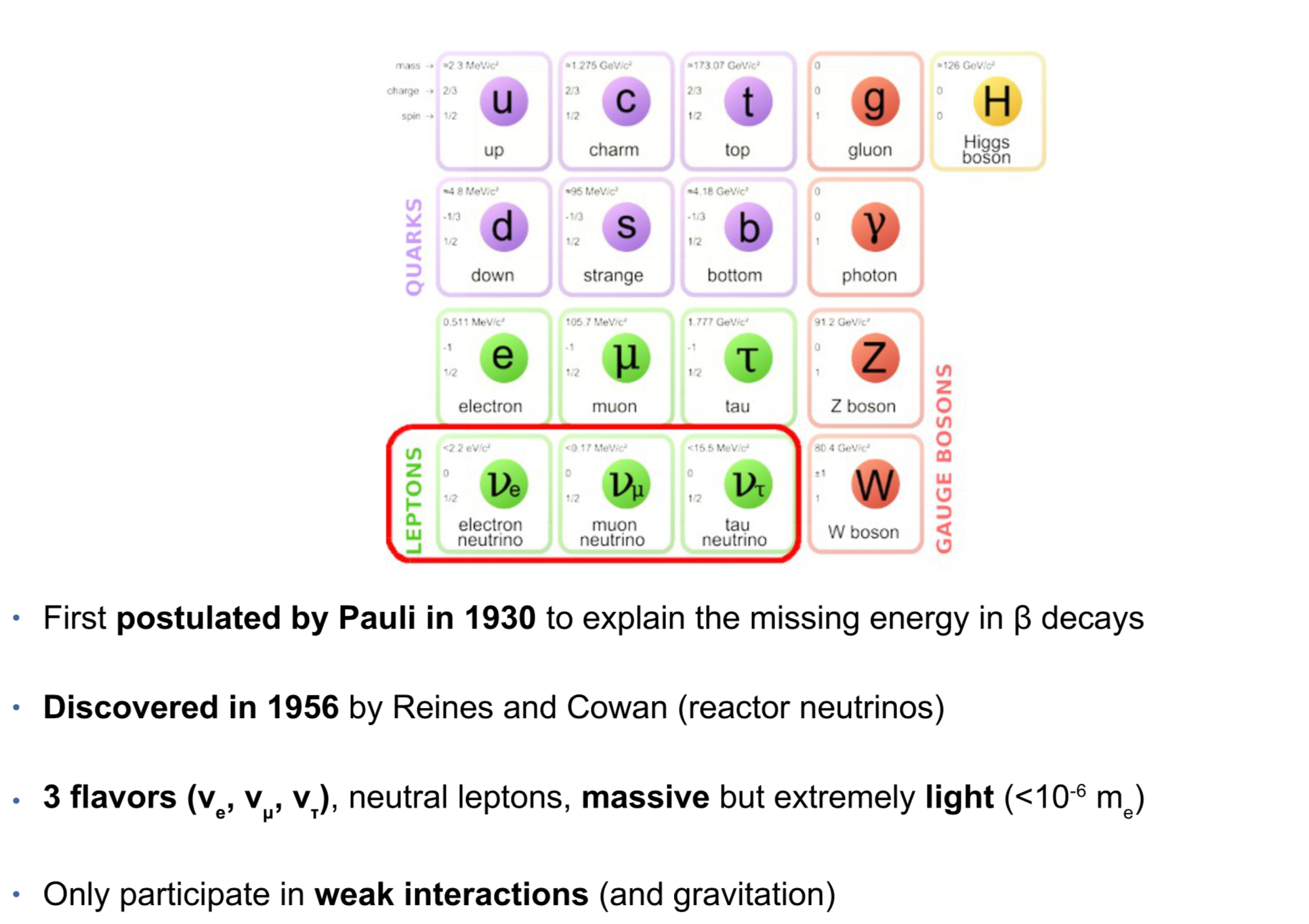 16
July 20th, 2020
J. L. Barrow | Fermilab New Perspectives: QMC-STA GENIE Implementation
Neutrino Oscillations
Compelling evidence from solar and atmospheric neutrino experiments
The 3 known neutrino flavors represent mixtures of at least 3 mass states
3-flavor model parameterized by the Pontecorvo-Maki-Nakagawa-Sakata (PMNS) matrix
Key questions remain:
Do neutrinos and antineutrinos oscillate differently? (CP violation)
Is v3 the heaviest or lightest of the known mass states? (Mass ordering)
Is the 3-flavor model sufficient to describe nature? (Sterile neutrinos)
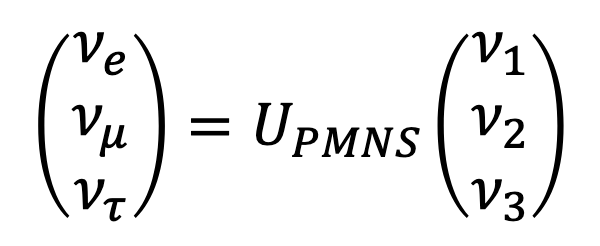 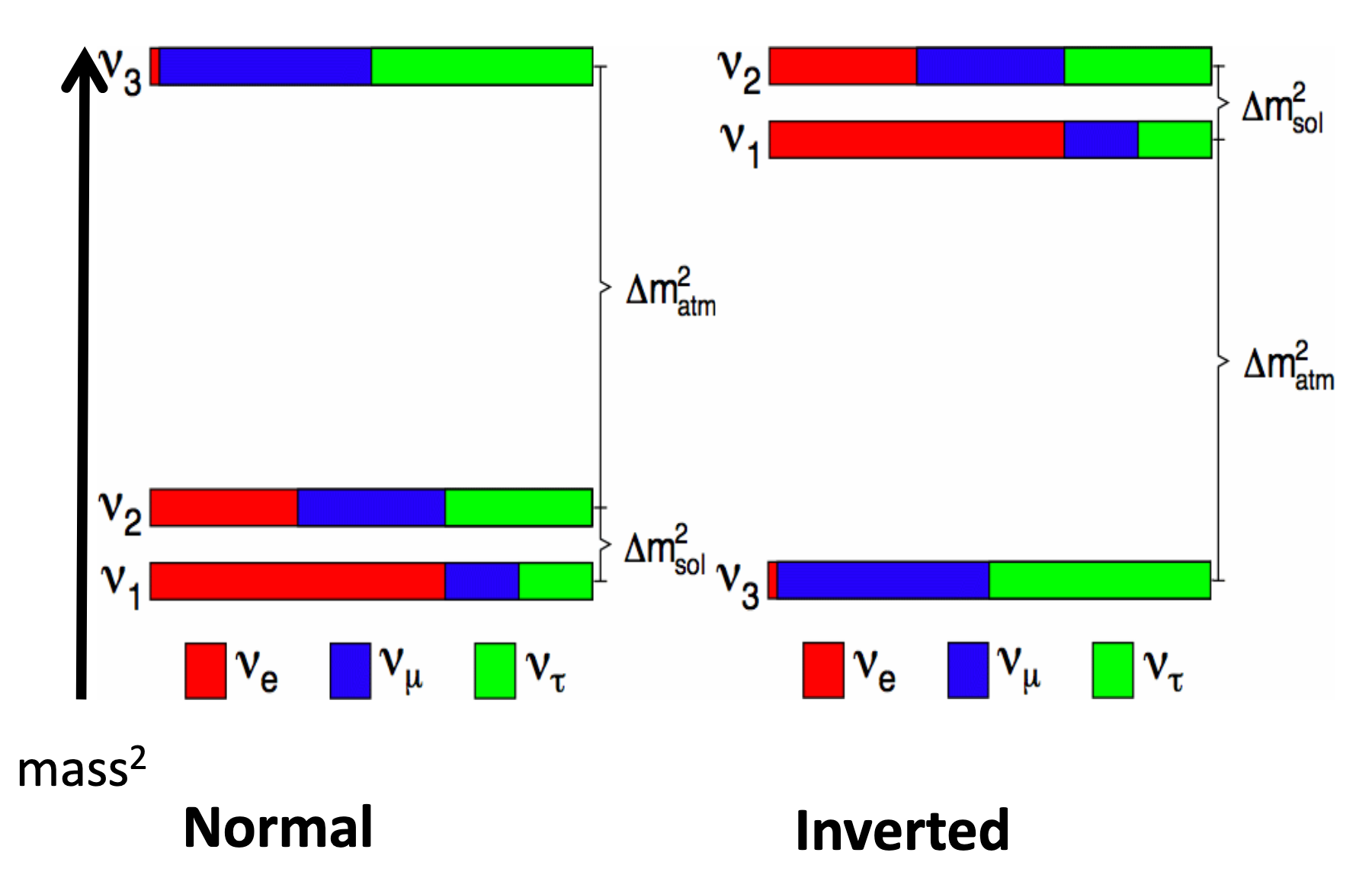 17
July 20th, 2020
J. L. Barrow | Fermilab New Perspectives: QMC-STA GENIE Implementation
Neutrino Oscillations
Strong evidence for 3 active neutrino flavors
Compelling evidence from solar and atmospheric neutrino experiments
The 3 known neutrino flavors represent mixtures of at least 3 mass states
3-flavor model parameterized by the Pontecorvo-Maki-Nakagawa-Sakata (PMNS) matrix
Key questions remain:
Do neutrinos and antineutrinos oscillate differently? (CP violation)
Is v3 the heaviest or lightest of the known mass states? (Mass ordering)
Is the 3-flavor model sufficient to describe nature? (Sterile neutrinos)
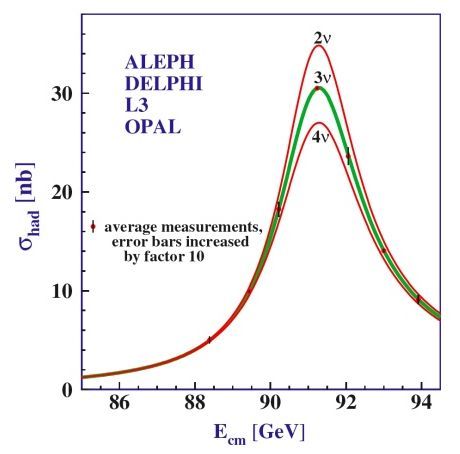 18
July 20th, 2020
J. L. Barrow | Fermilab New Perspectives: QMC-STA GENIE Implementation
Importance of neutrino cross sections for answering the big questions
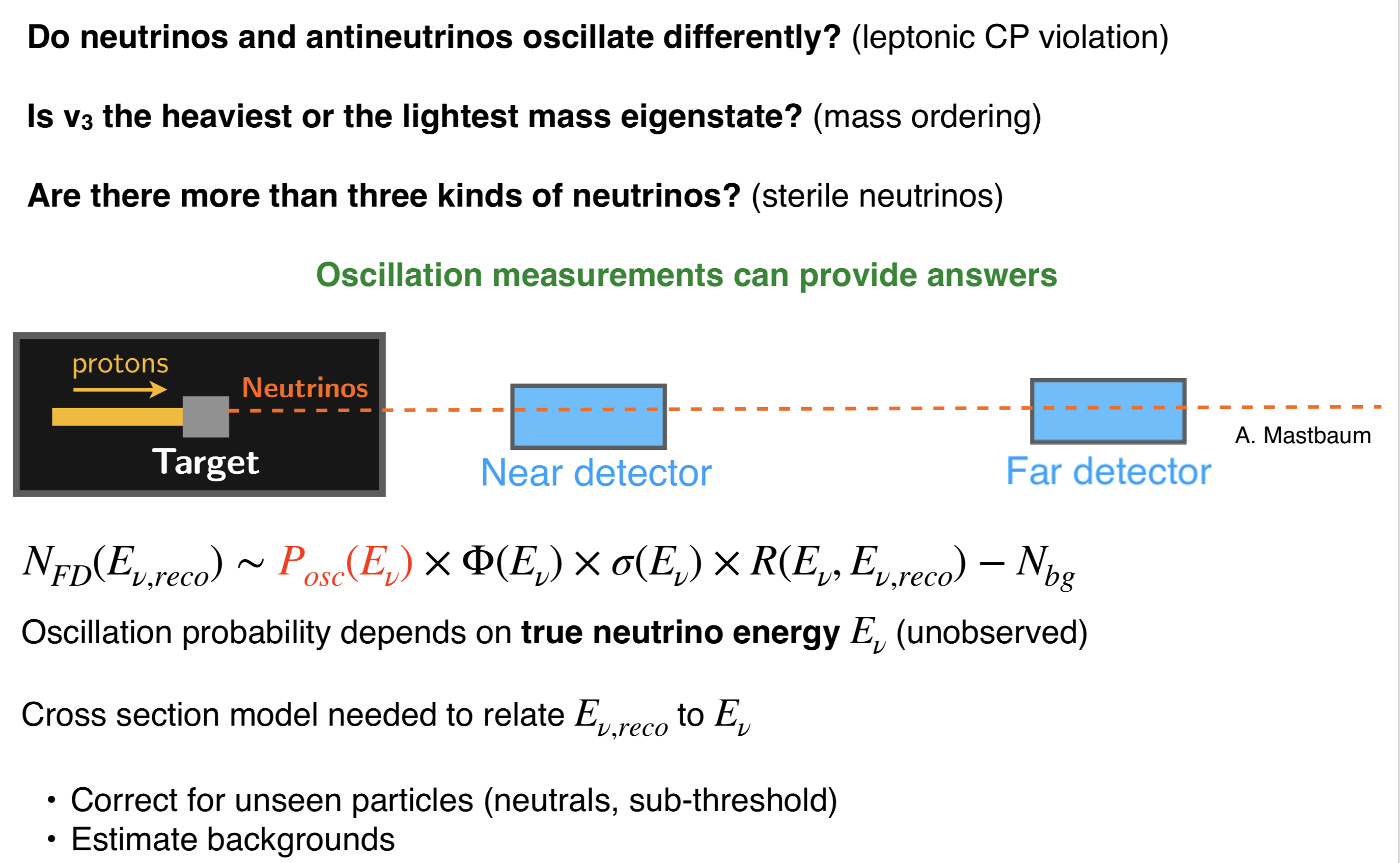 19
July 20th, 2020
J. L. Barrow | Fermilab New Perspectives: QMC-STA GENIE Implementation
Example analysis from the T2K experiment
Disappearance
Measure deficit of detected vμ relative to expectation without oscillations
Fit as a function of reconstructed energy
Extract PMNS matrix parameters

We can't measure the neutrino energy directly
Instead, we estimate it event-by-event based on the final particles we can see

Modeling deficiencies in the cross section prediction can lead to bias!
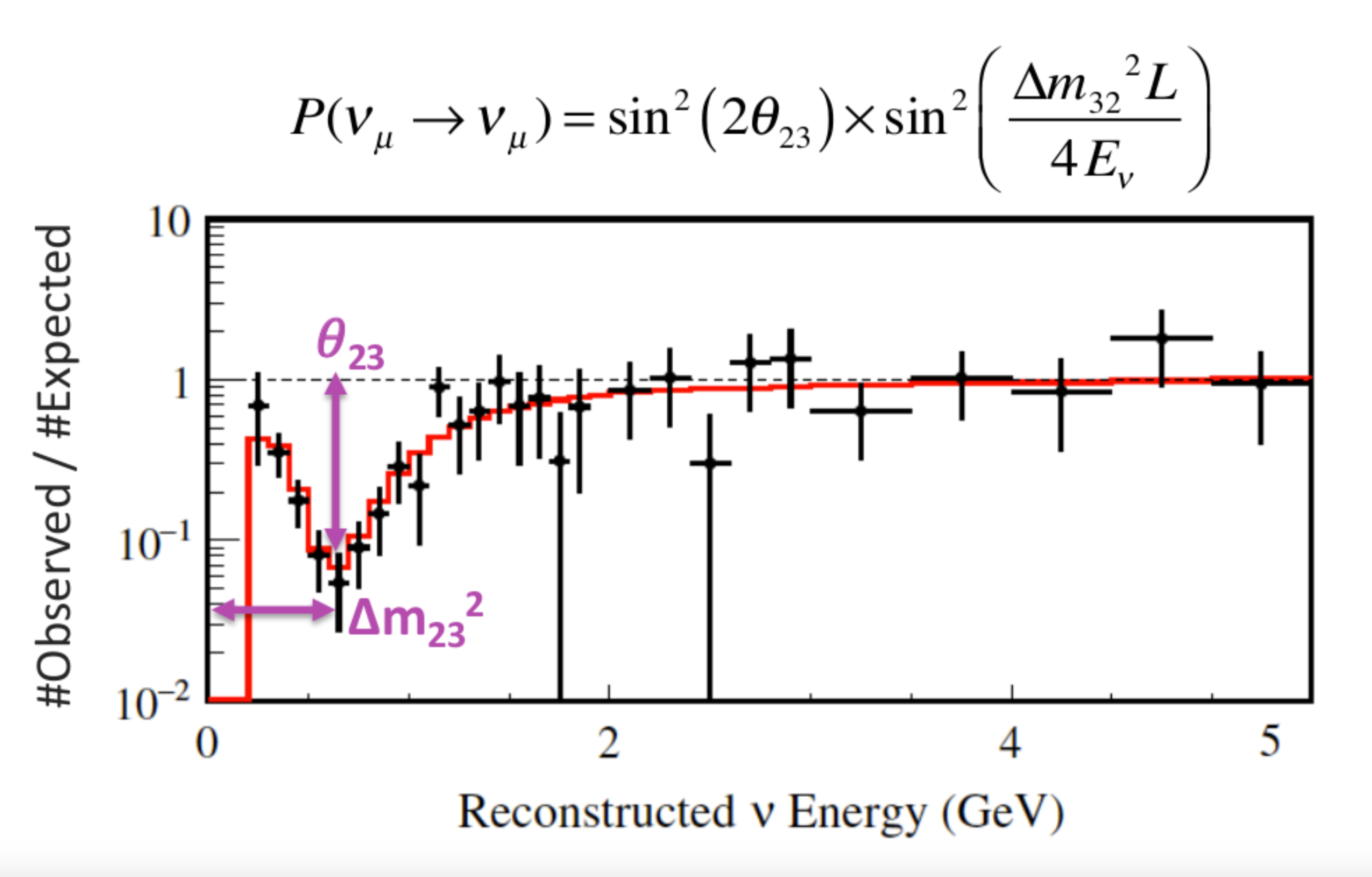 T2K Collaboration, Phys. Rev. D 91, 072010
20
July 20th, 2020
J. L. Barrow | Fermilab New Perspectives: QMC-STA GENIE Implementation
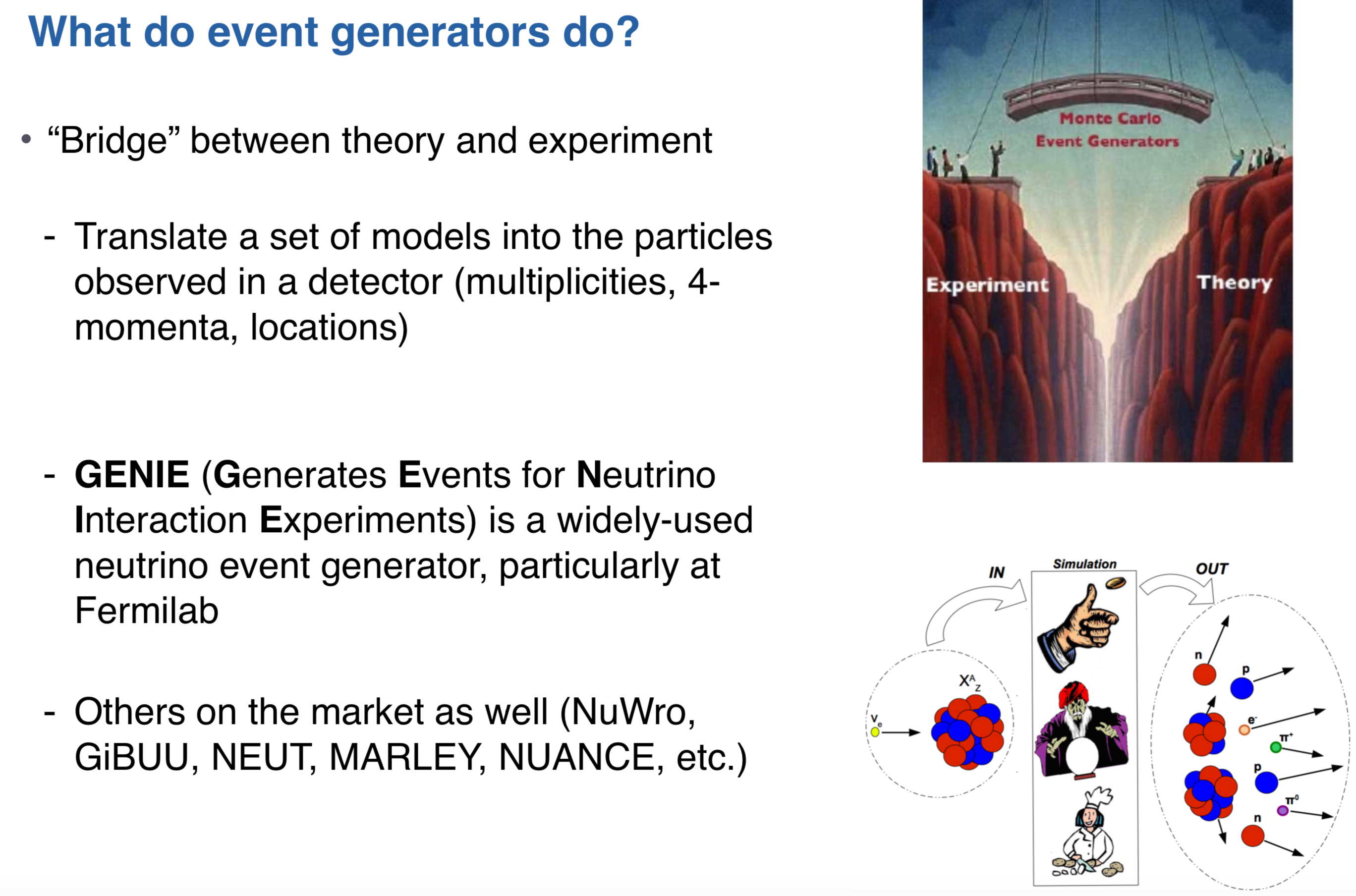 21
July 20th, 2020
J. L. Barrow | Fermilab New Perspectives: QMC-STA GENIE Implementation
What tasks are involved in predicting event rates?
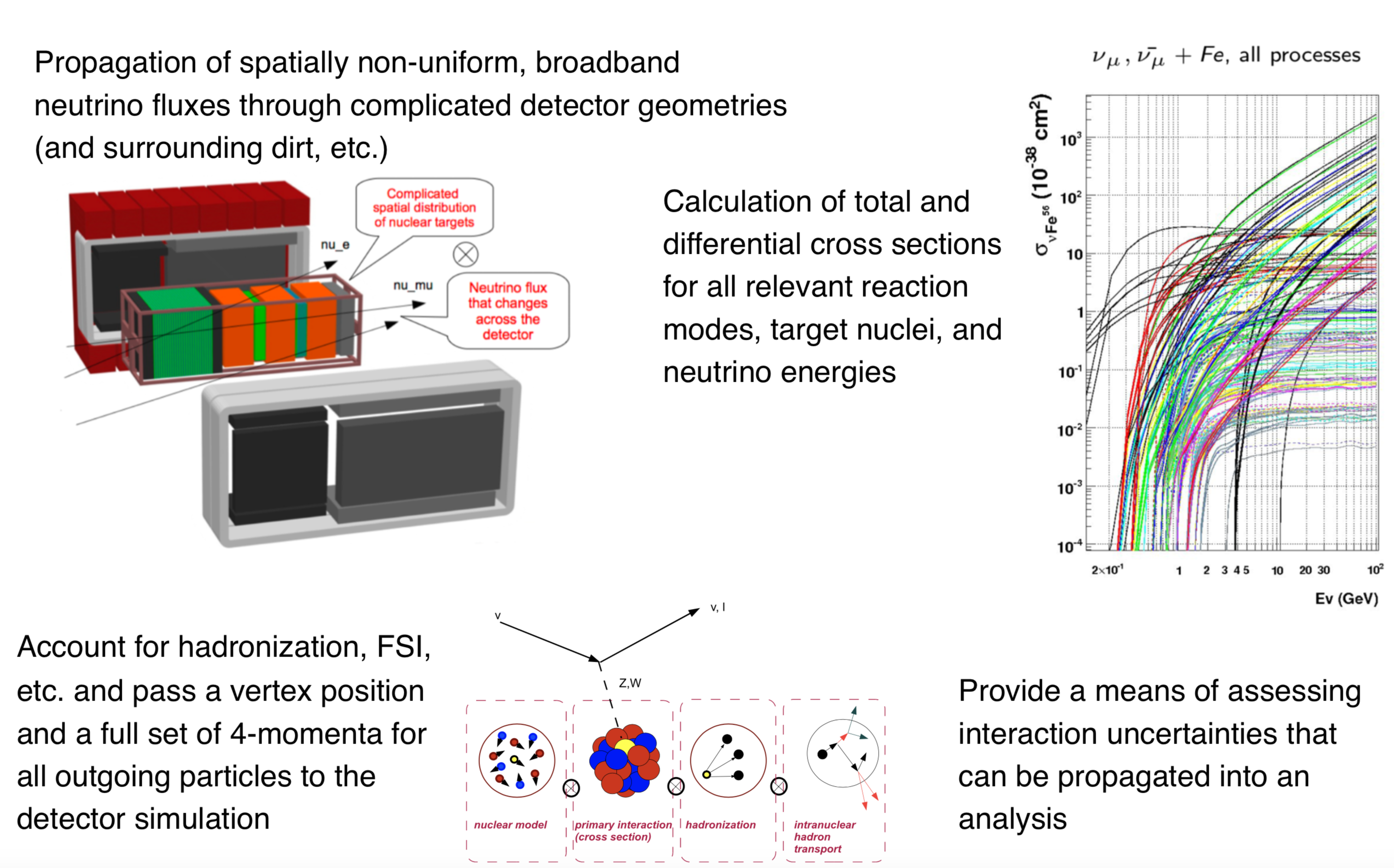 Images by C. Andreopoulos
22
July 20th, 2020
J. L. Barrow | Fermilab New Perspectives: QMC-STA GENIE Implementation
What tasks are involved in predicting event rates?
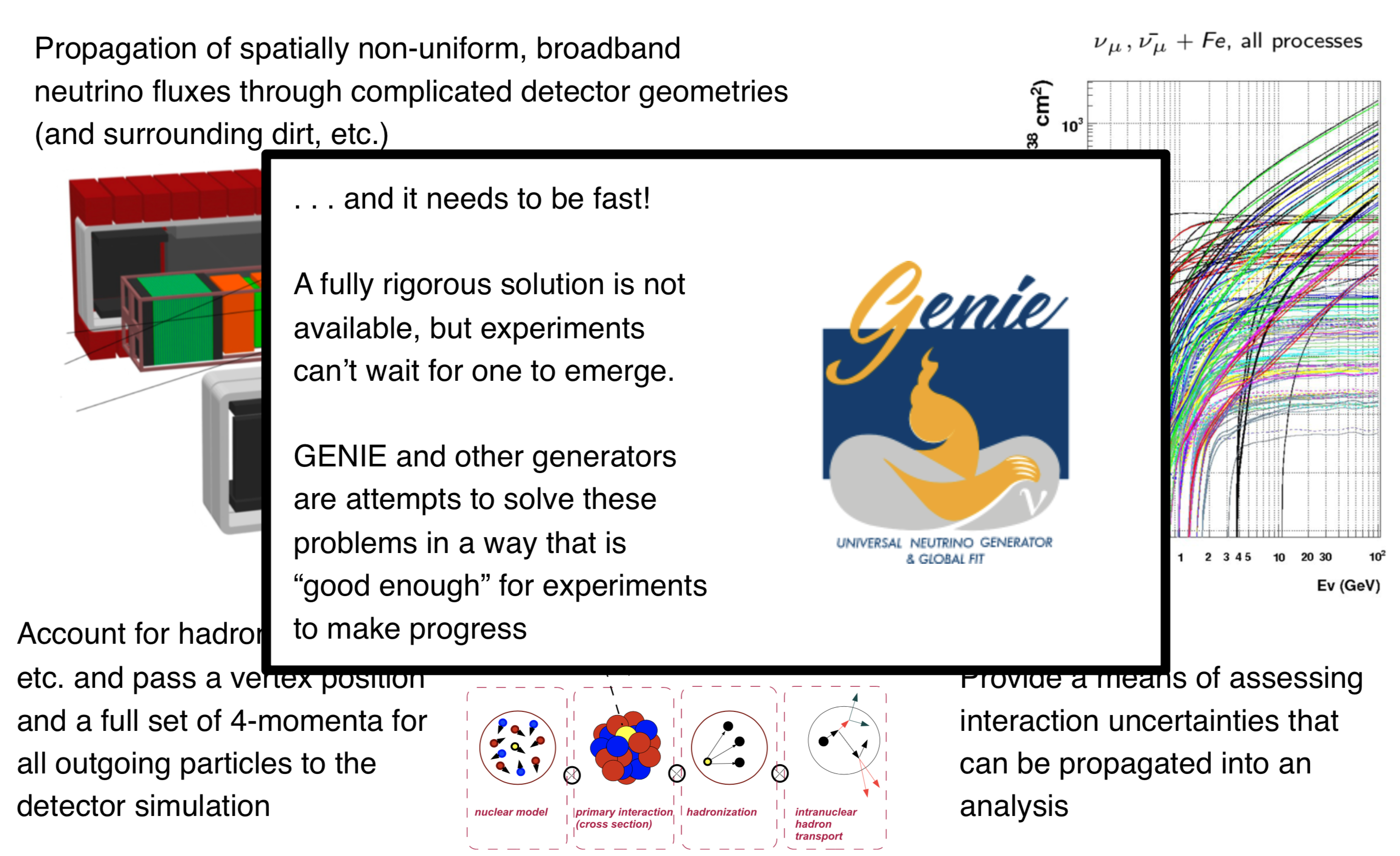 23
July 20th, 2020
J. L. Barrow | Fermilab New Perspectives: QMC-STA GENIE Implementation
Generators resort to an approximate picture of the relevant physics
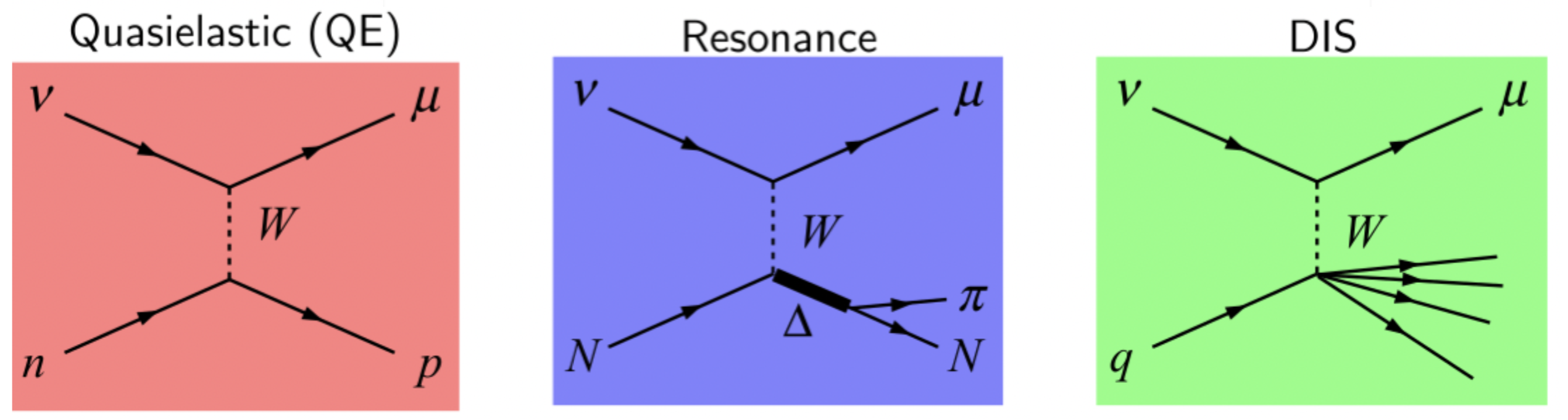 "Traditional" treatment includes
Fermi gas model of initial nuclear state
No shell structure, correlations, etc.
Neutrino scatters on a single bound nucleon
Two-nucleon contributions known to be important!
Interference between processes neglected
"Square then sum" → Not what you learned in quantum mechanics class . . .
Semi-classical transport of hadrons out of the nucleus
Rescattering cross sections based on hadron-nucleus data
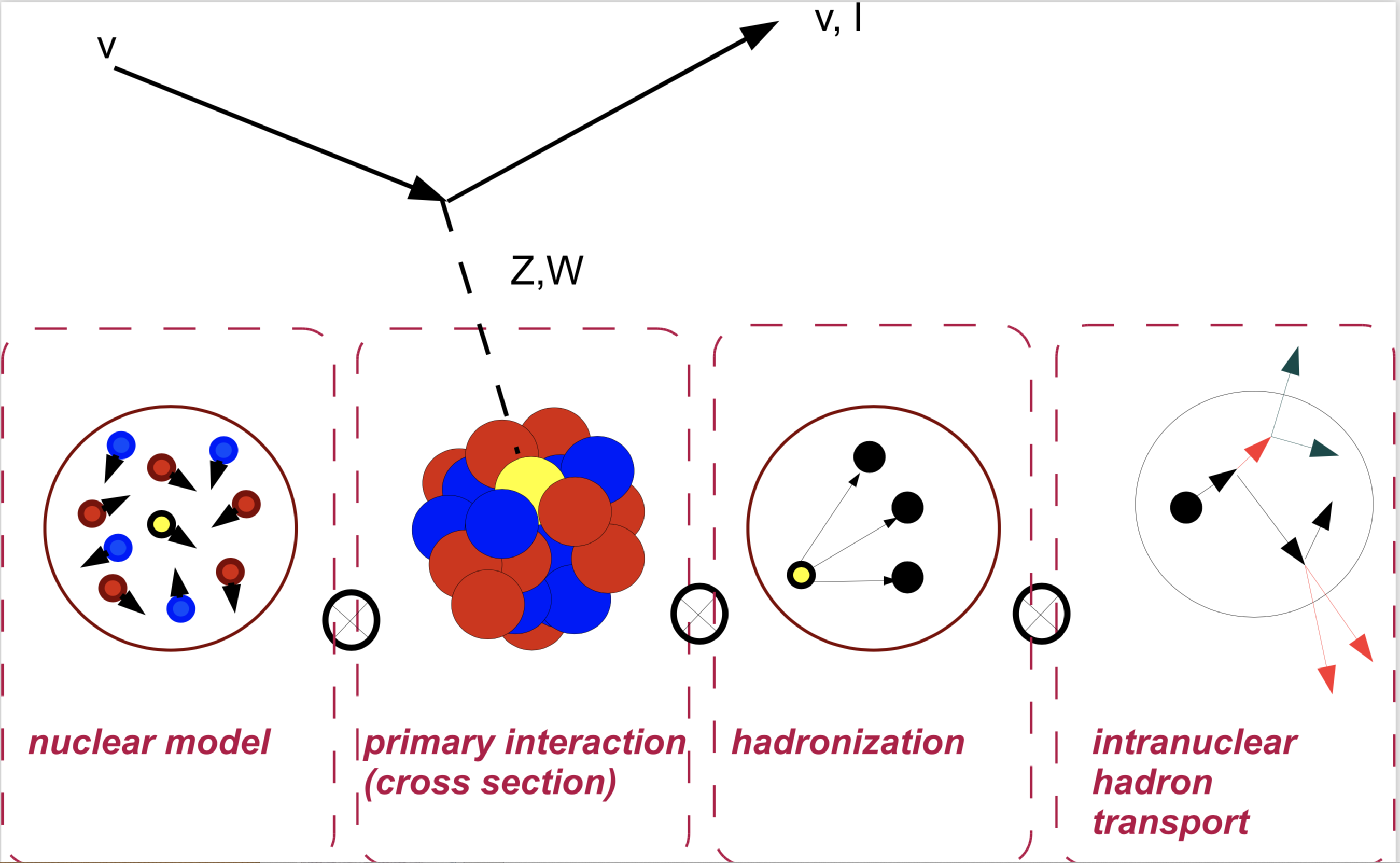 24
July 20th, 2020
J. L. Barrow | Fermilab New Perspectives: QMC-STA GENIE Implementation
Generators resort to an approximate picture of the relevant physics
"Traditional" treatment includes
Fermi gas model of initial nuclear state
No shell structure, correlations, etc.
Neutrino scatters on a single bound nucleon
Two-nucleon contributions known to be important!
Interference between processes neglected
"Square then sum" → Not what you learned in quantum mechanics class . . .
Semi-classical transport of hadrons out of the nucleus
Rescattering cross sections based on hadron-nucleus data
High-precision needed to definitively answer open questions: can we do better?
25
July 20th, 2020
J. L. Barrow | Fermilab New Perspectives: QMC-STA GENIE Implementation
Two-nucleon physics in event generators: "nucleon cluster model"
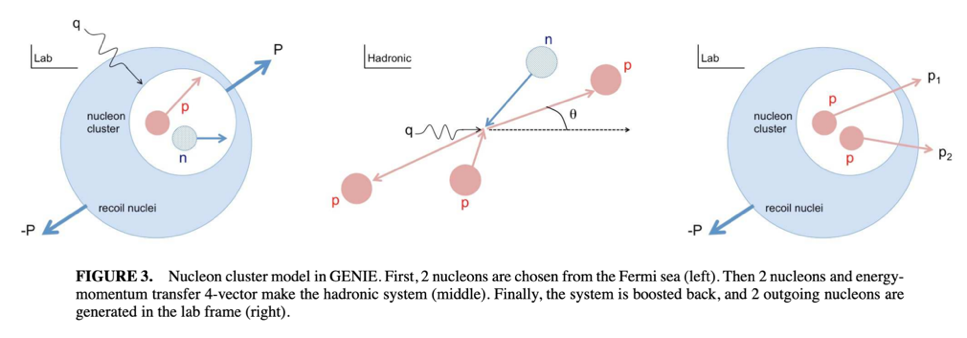 Generators are beginning to include these contributions, but in a very rough way

STA calculations allow us to do this much more rigorously
26
July 20th, 2020
J. L. Barrow | Fermilab New Perspectives: QMC-STA GENIE Implementation
How electron scattering can inform neutrino scattering
27
July 20th, 2020
J. L. Barrow | Fermilab New Perspectives: QMC-STA GENIE Implementation
STA: The Inclusion of Two-Body Physics: Nuclear Response
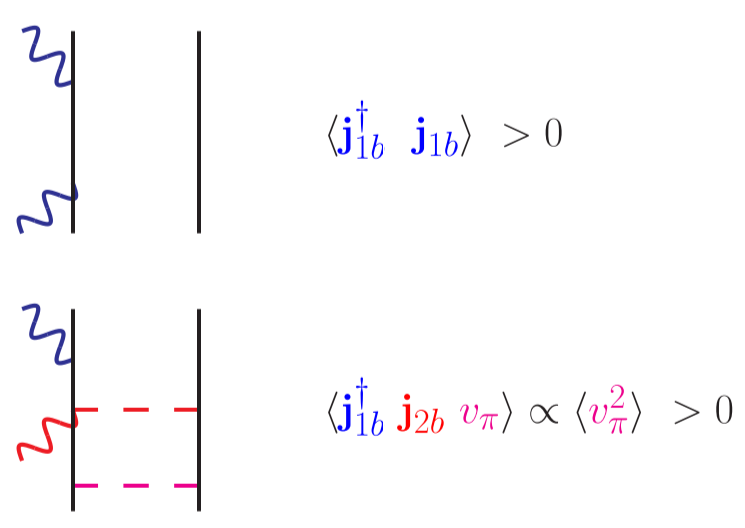 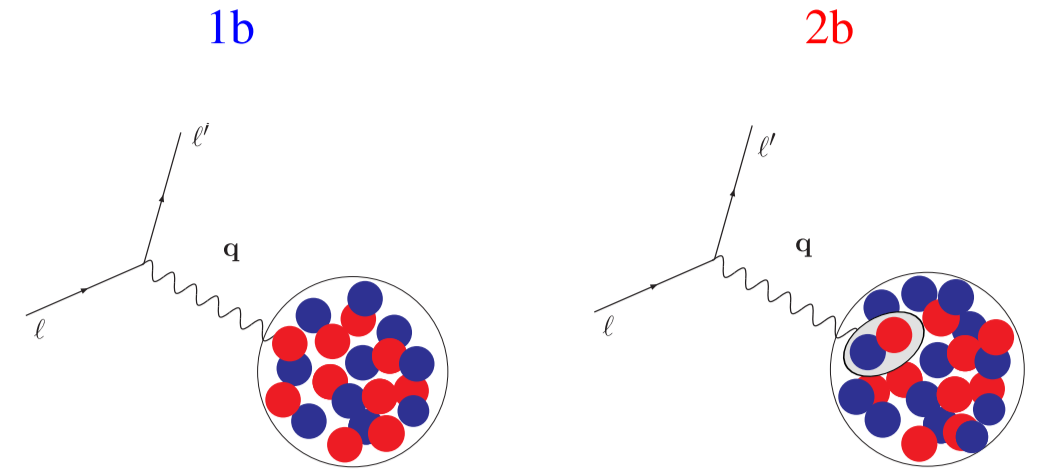 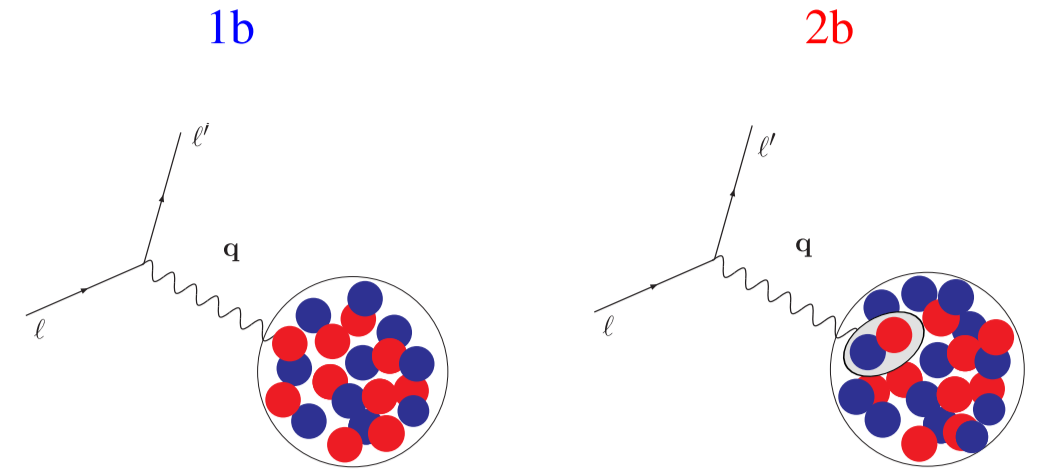 28
July 20th, 2020
J. L. Barrow | Fermilab New Perspectives: QMC-STA GENIE Implementation
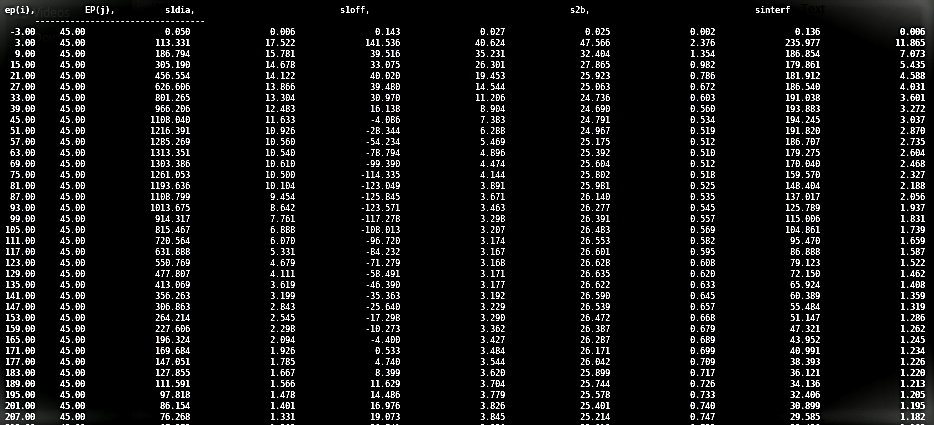 29
July 20th, 2020
J. L. Barrow | Fermilab New Perspectives: QMC-STA GENIE Implementation
30
July 20th, 2020
J. L. Barrow | Fermilab New Perspectives: QMC-STA GENIE Implementation
The GENIE Generator
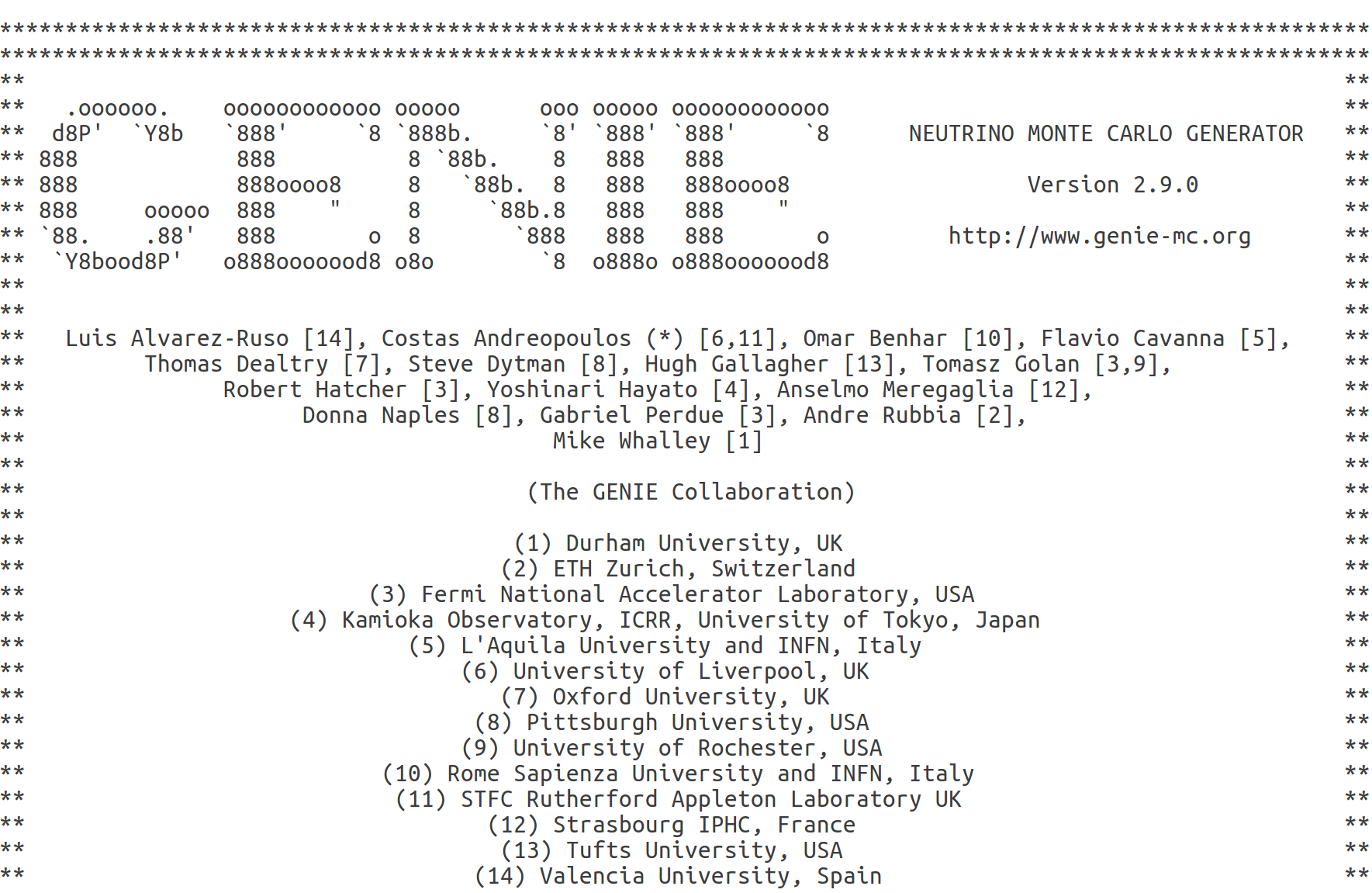 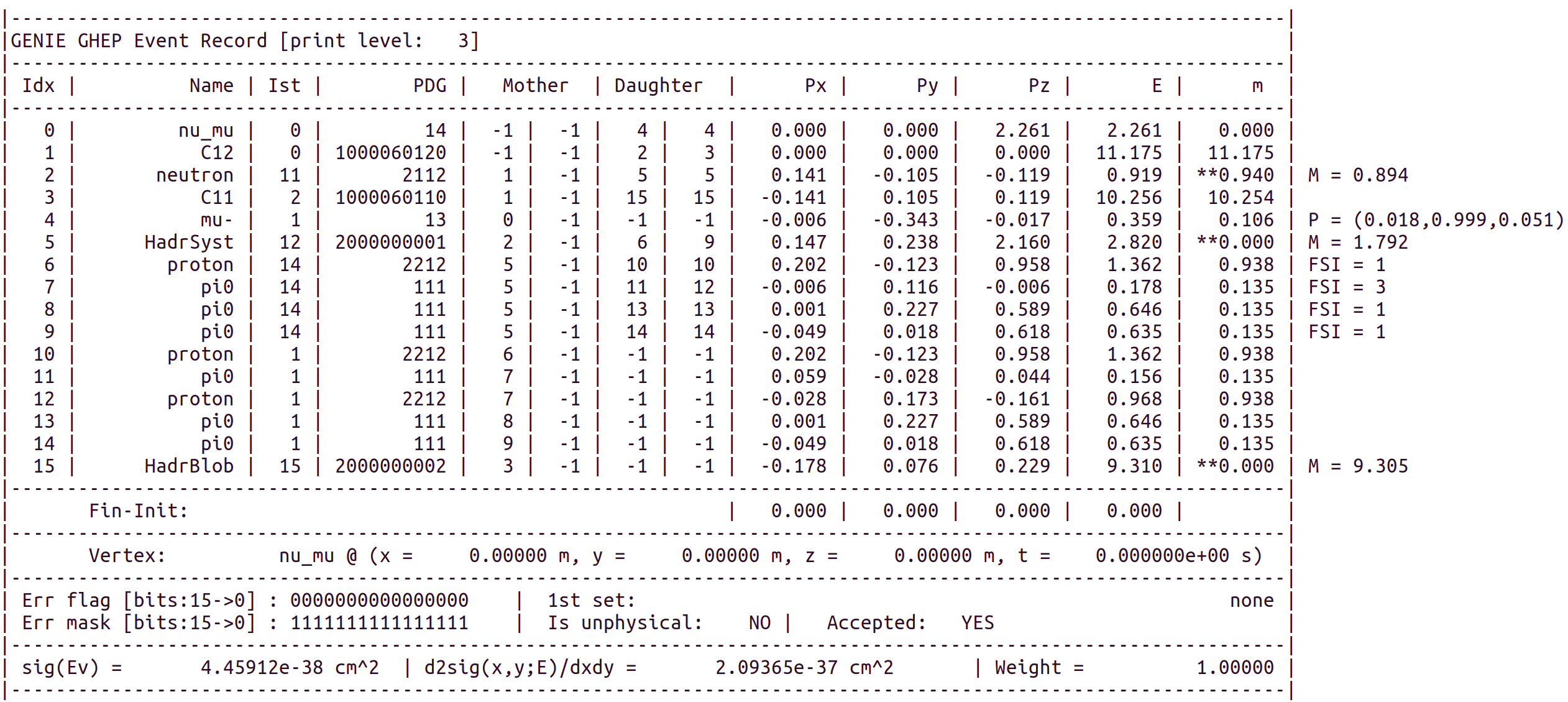 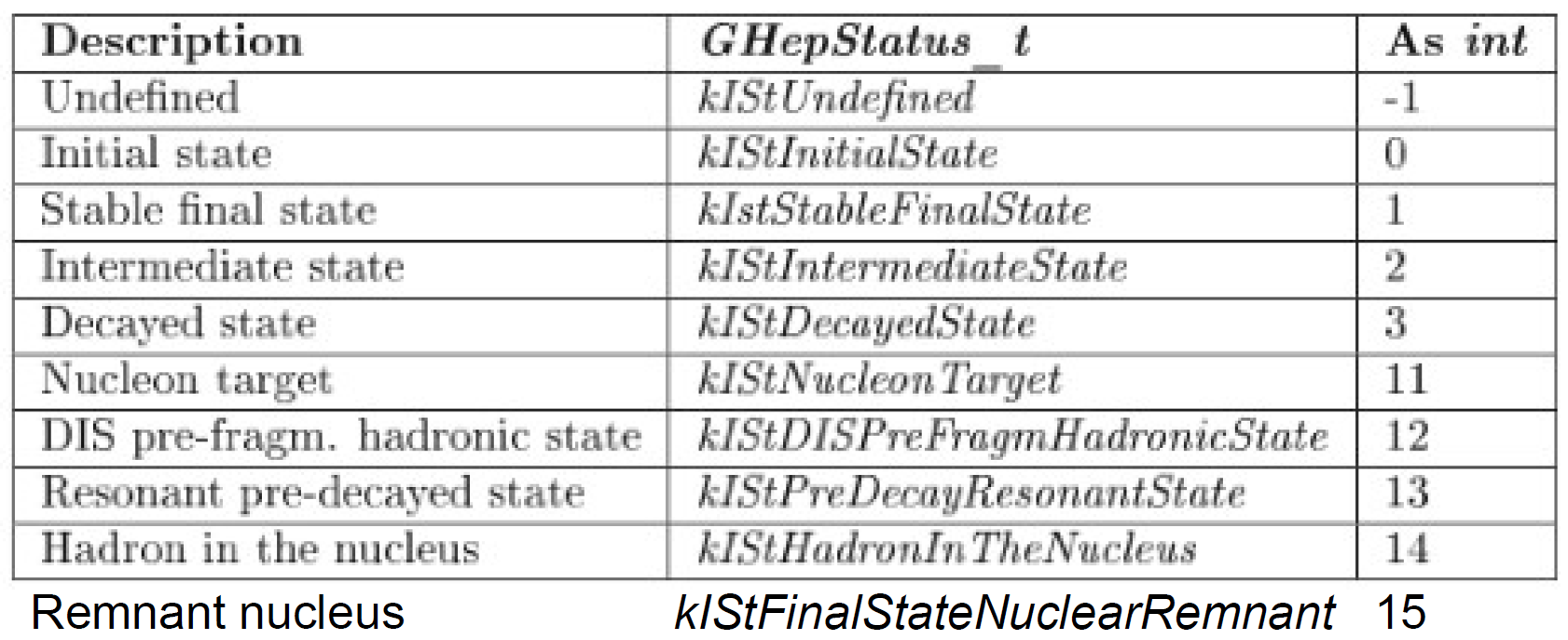 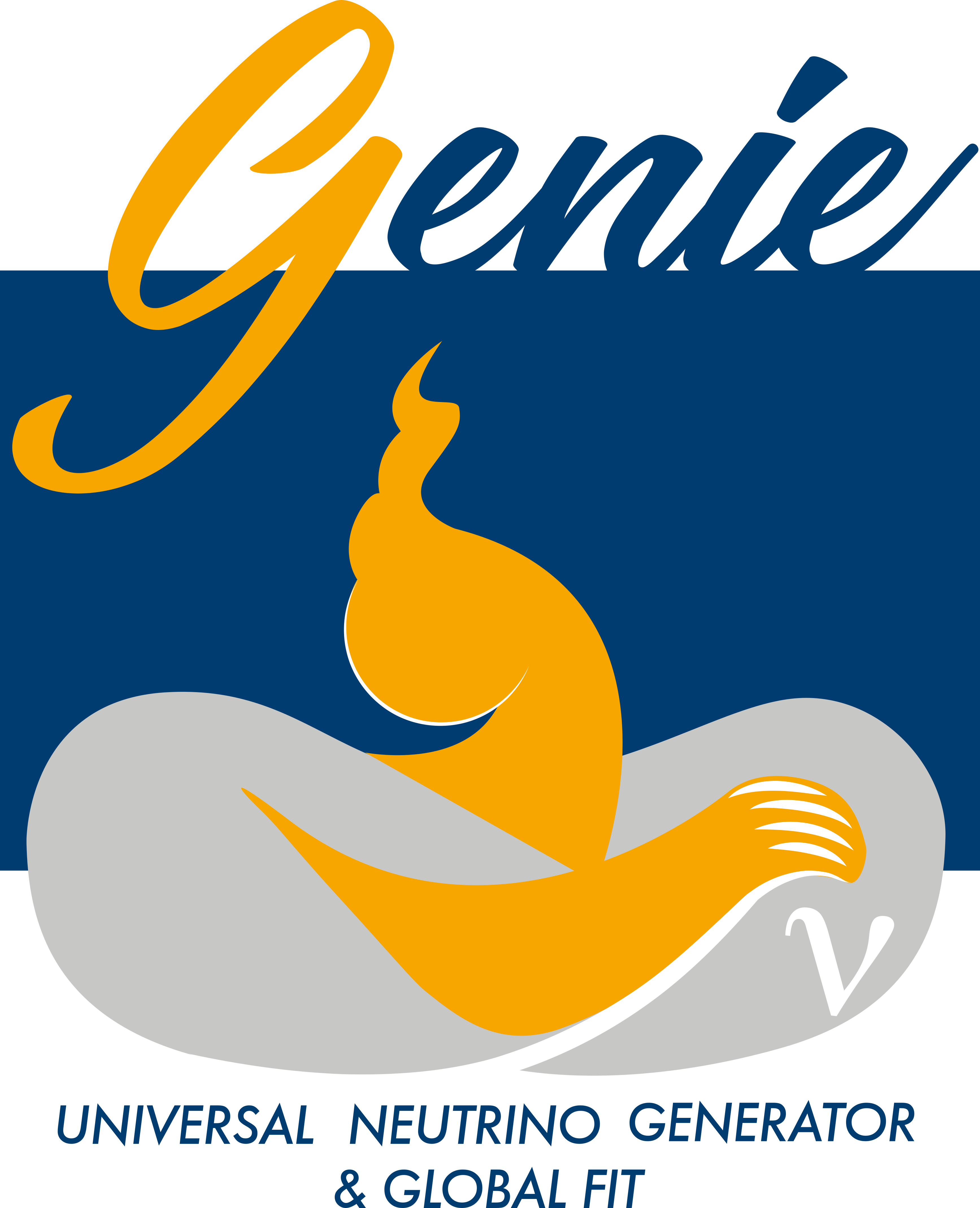 31
July 20th, 2020
J. L. Barrow | Fermilab New Perspectives: QMC-STA GENIE Implementation
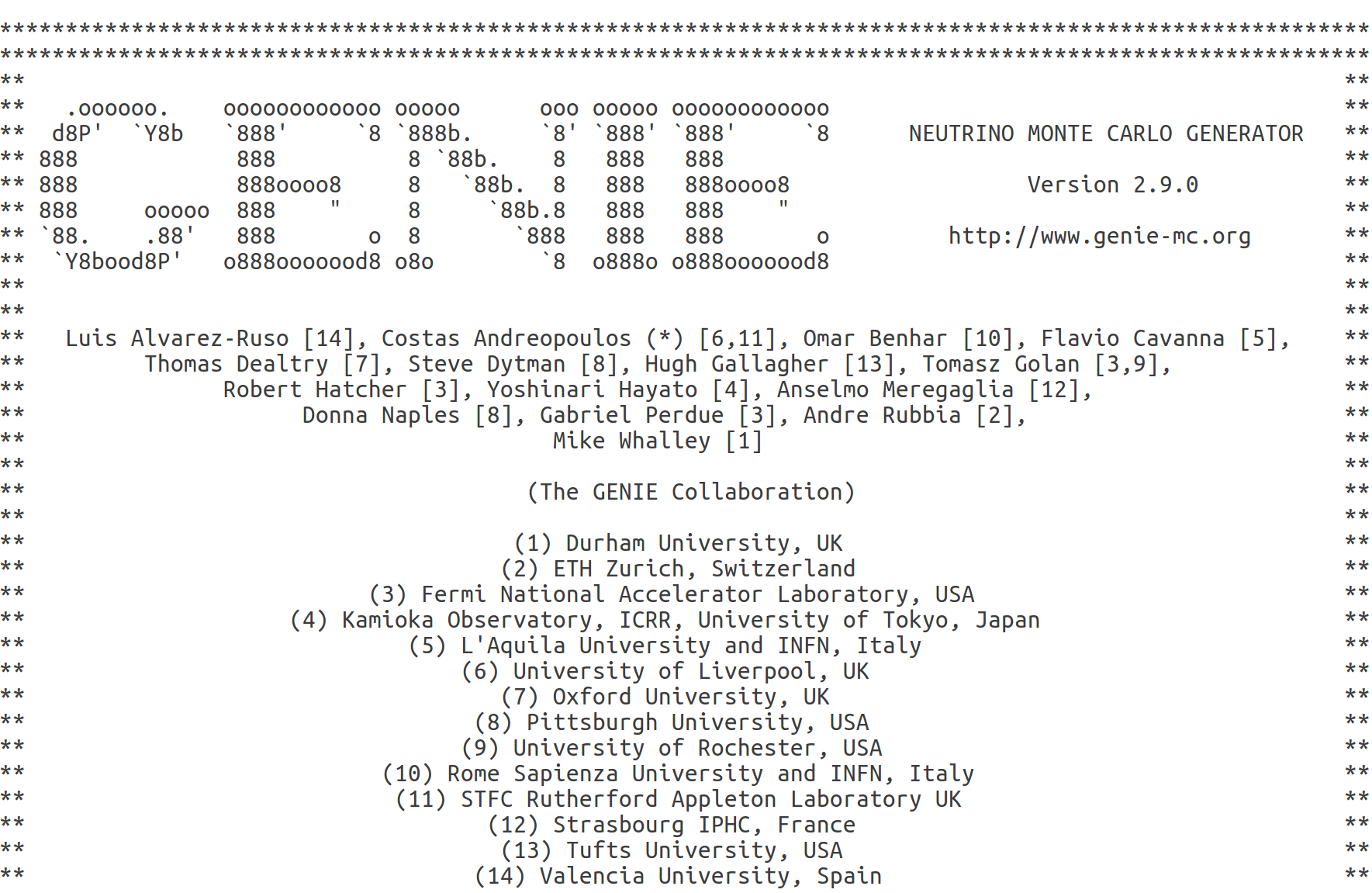 GENIE Implementation
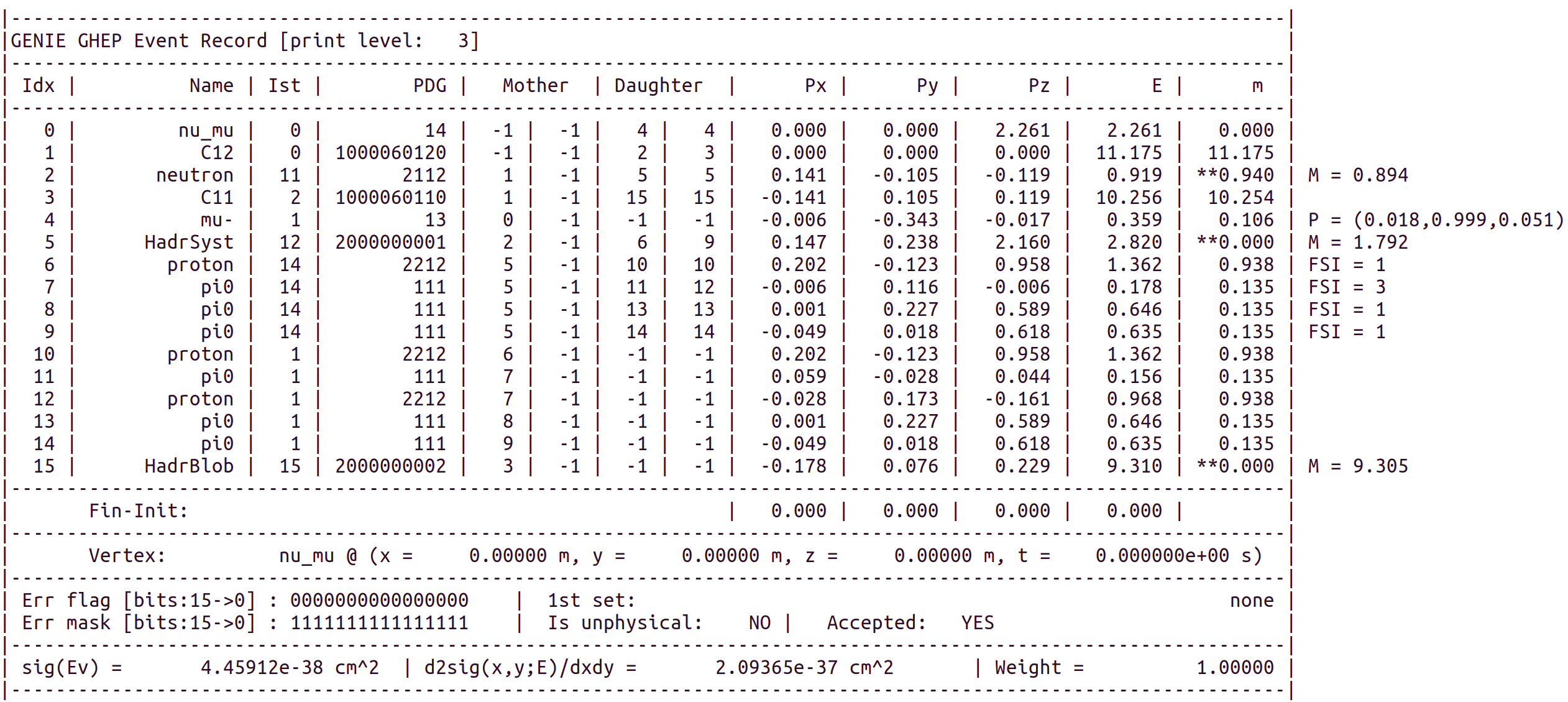 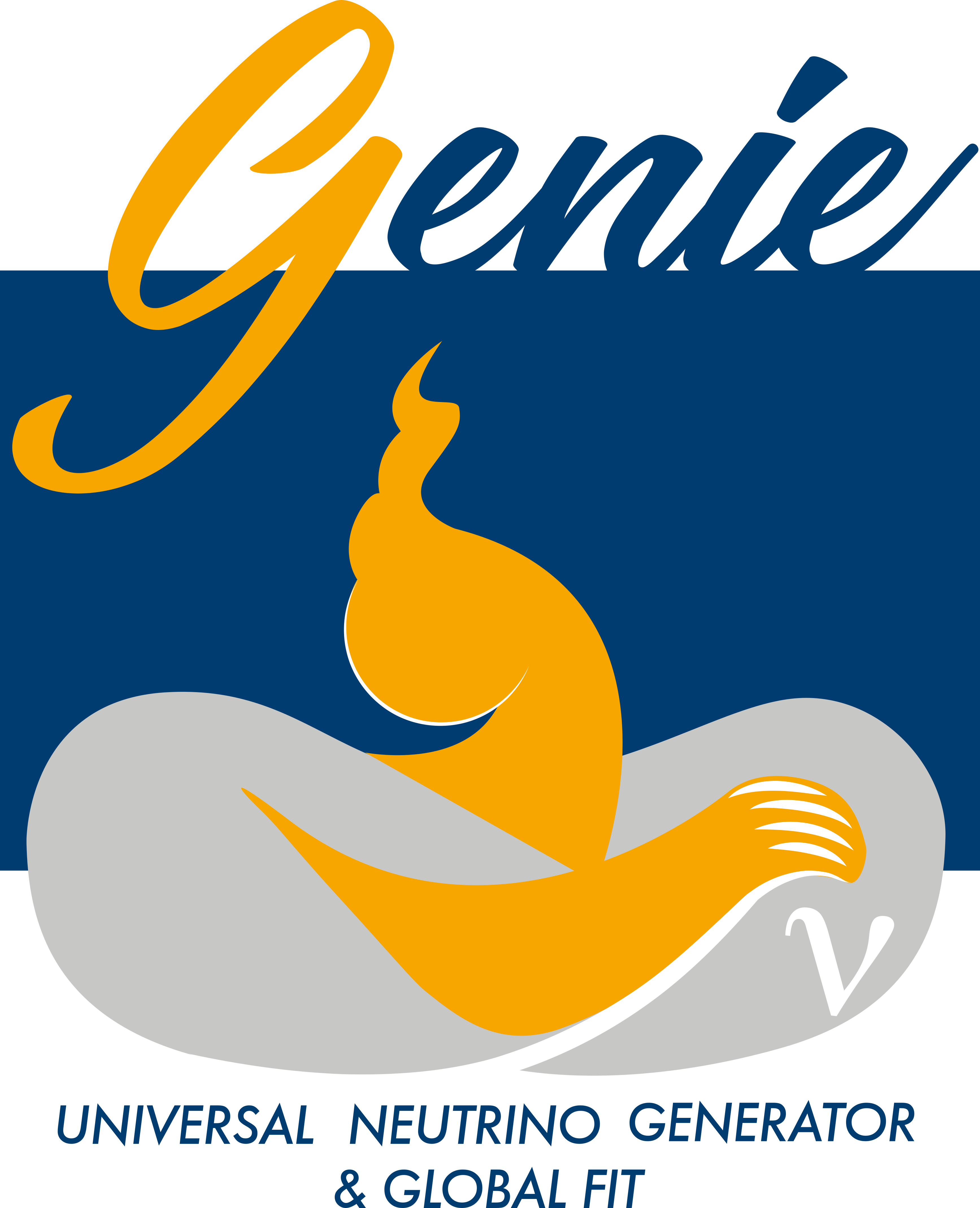 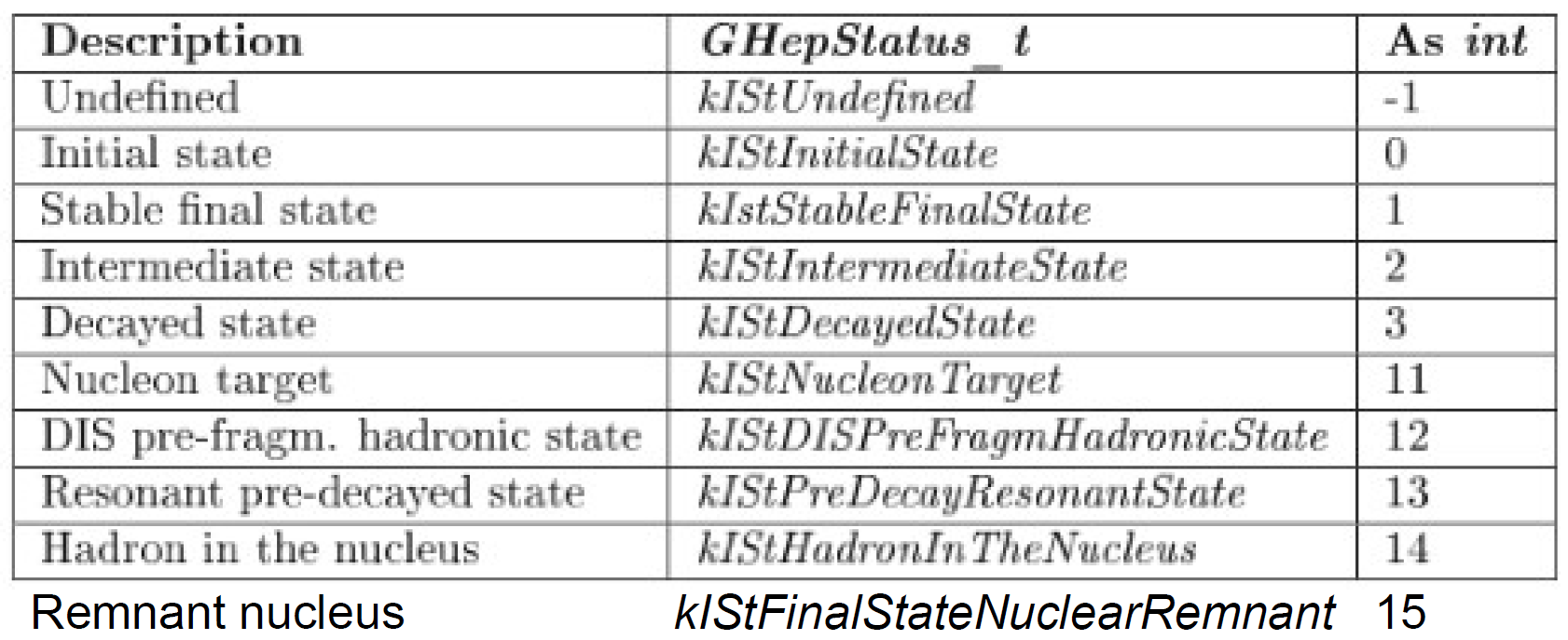 32
July 20th, 2020
J. L. Barrow | Fermilab New Perspectives: QMC-STA GENIE Implementation
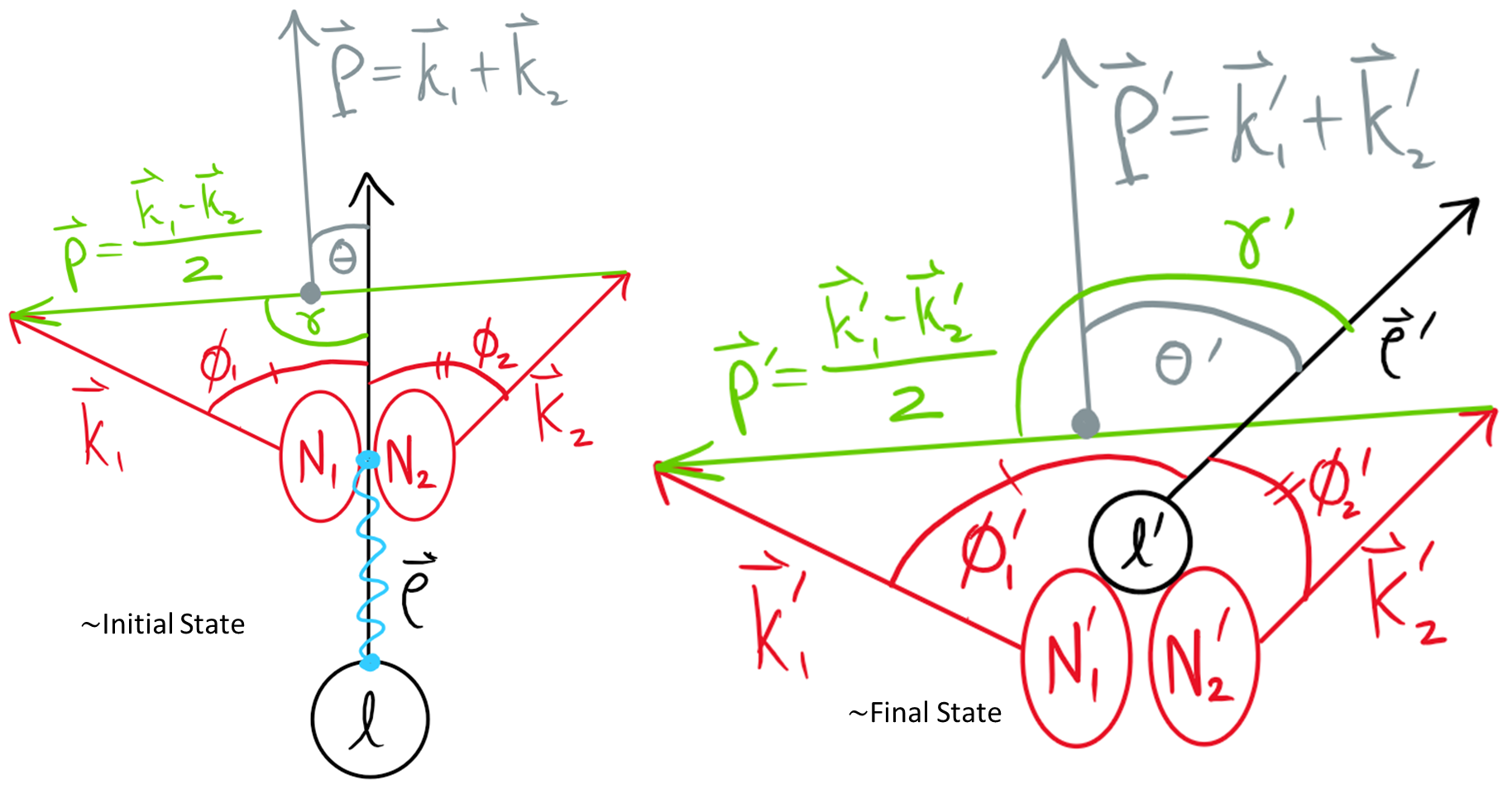 QMC STA Simulation:
33
July 20th, 2020
J. L. Barrow | Fermilab New Perspectives: QMC-STA GENIE Implementation
Requirements Going Forward with GENIE for Two-Body Physics
An attempt at a general framework is being pursued
When new nuclear responses and response density tables become available for larger nuclei, can simmply “drop something in”
Must hand off two-nucleon configurations properly to GENIE…
Attain particle identities
Select all angles (currently integrated out) via some method…
The geometric interpretation of electromagnetic nuclear responses is well understood, but how to define this generically for electroweak processes needs much more consideration
Derive individual nucleon momenta via law of cosines
Track individual nucleons through the intranuclear cascade
Critically dependent upon initial positions and separations
One or both nucleons may not be emitted due to low momentum transfer
A phenomenological momentum cutoff must be considered for each struck nucleon
34
July 20th, 2020
J. L. Barrow | Fermilab New Perspectives: QMC-STA GENIE Implementation
Summary
35
July 20th, 2020
J. L. Barrow | Fermilab New Perspectives: QMC-STA GENIE Implementation
Current and Future Generator Validation
36
July 20th, 2020
J. L. Barrow | Fermilab New Perspectives: QMC-STA GENIE Implementation
Scripts for Comparisons Against World Data are Working
37
July 20th, 2020
J. L. Barrow | Fermilab New Perspectives: QMC-STA GENIE Implementation